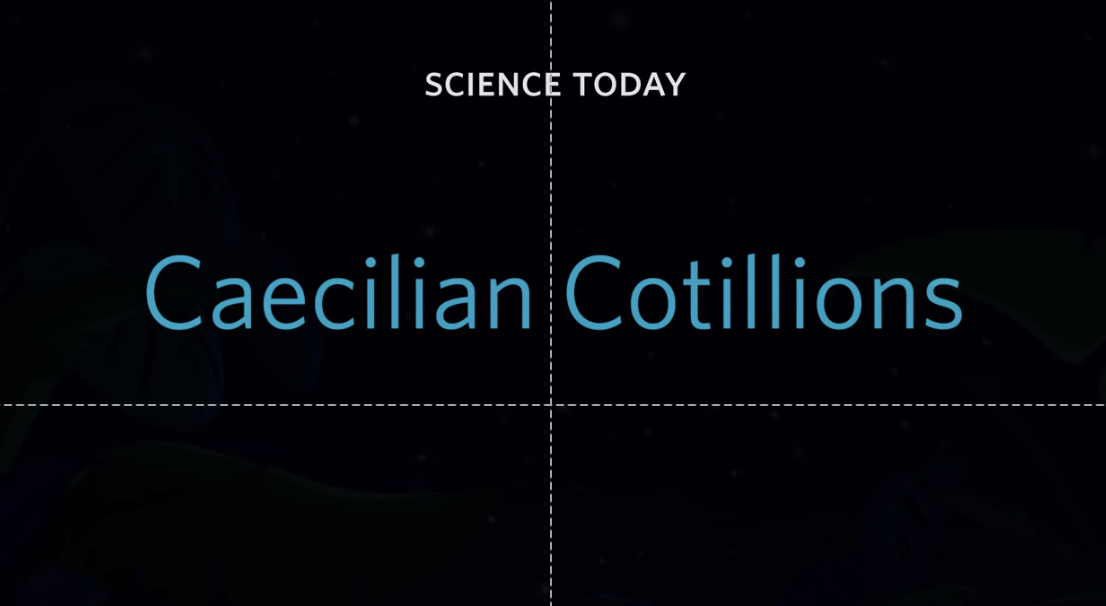 GVZ 2023 Lecture 10
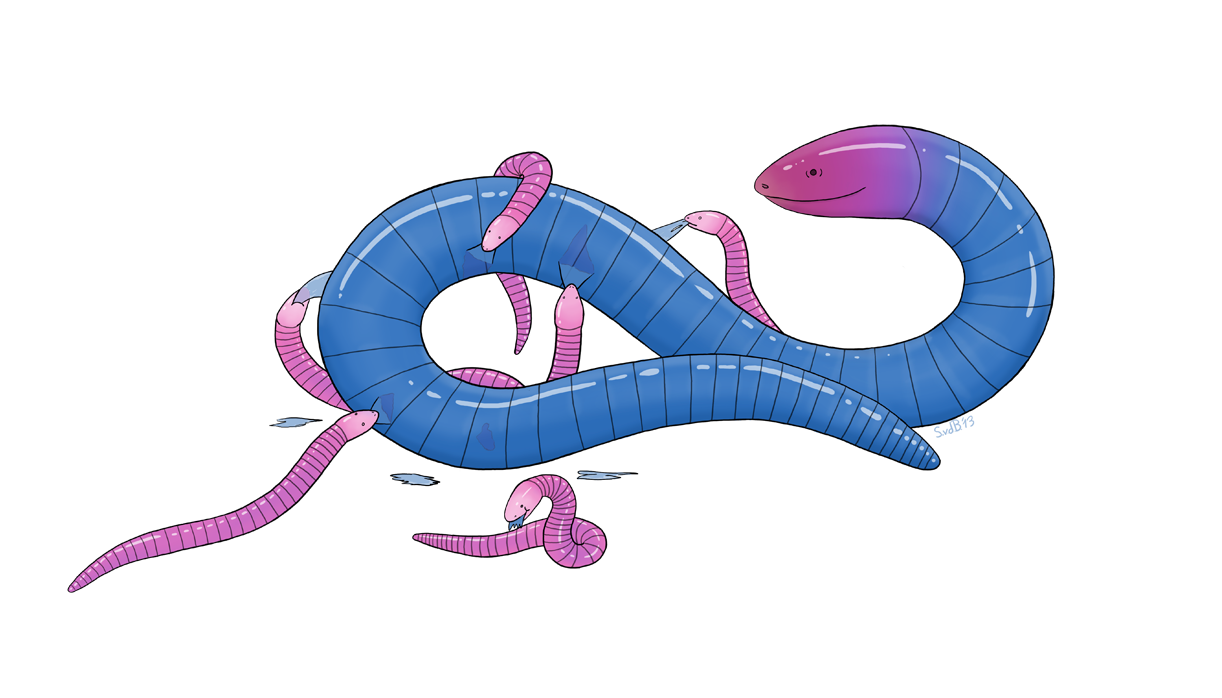 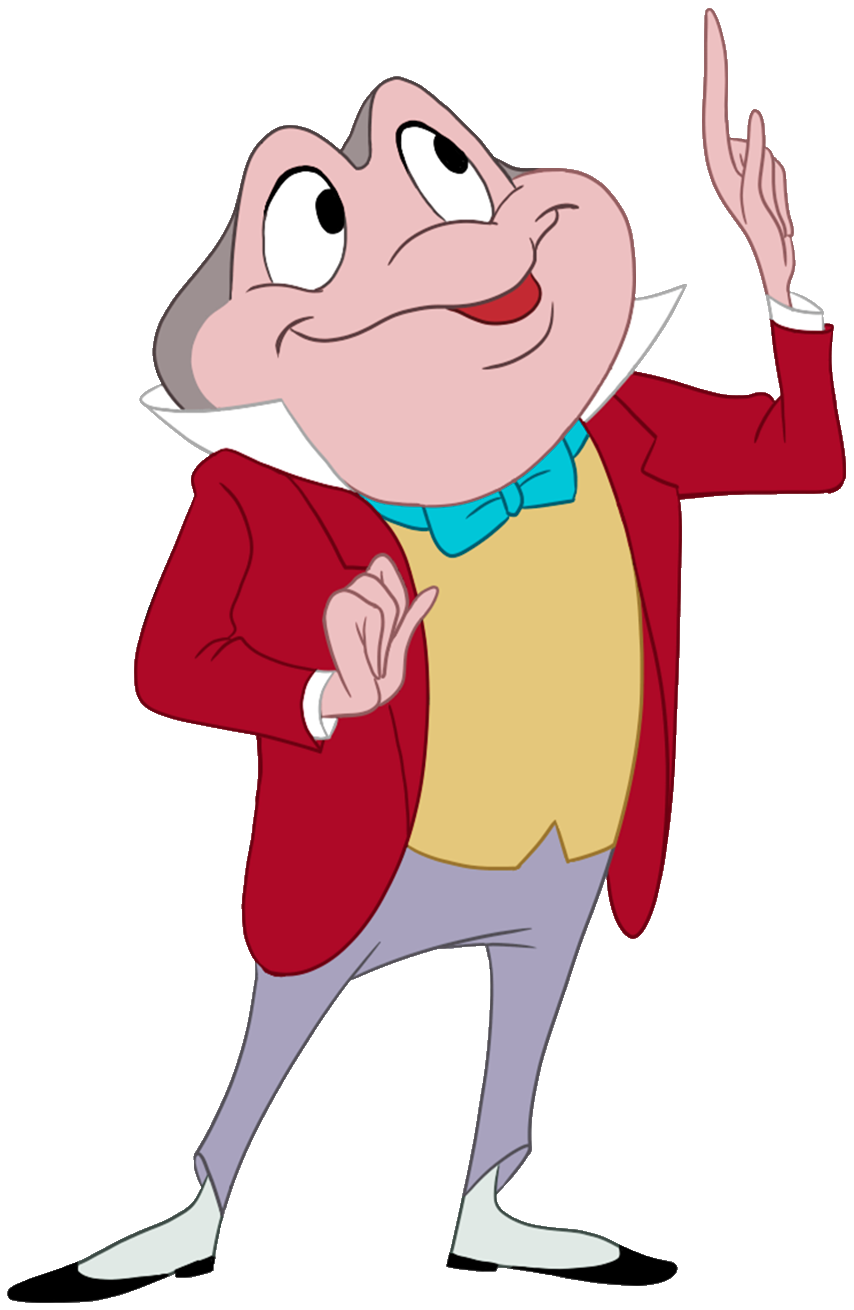 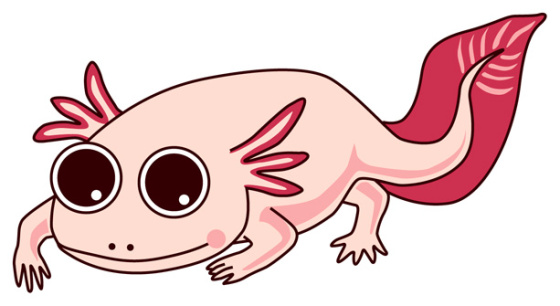 Amniota
Amphibia

   Tetrapoda
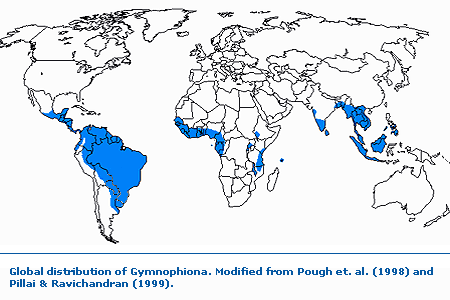 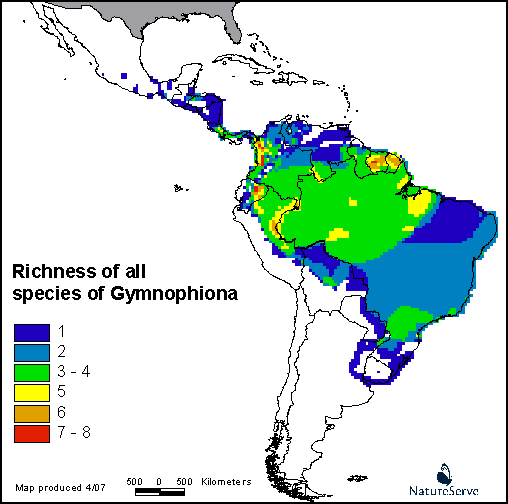 Gymnophiona 
(caecilians; Apoda)

10 Families, 33 Genera, 
215 species
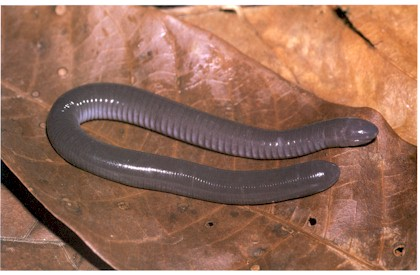 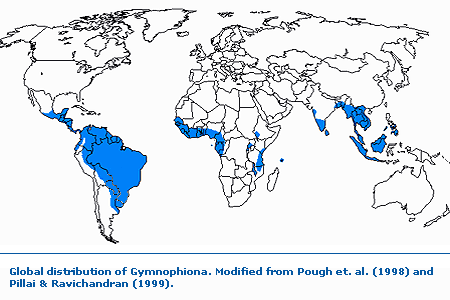 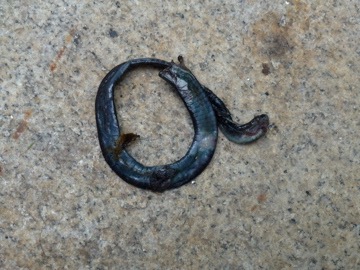 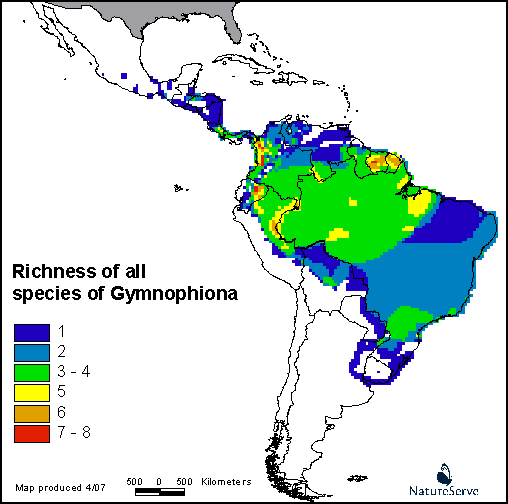 Gymnophiona 
(caecilians; Apoda)

10 Families, 33 Genera, 
215 species
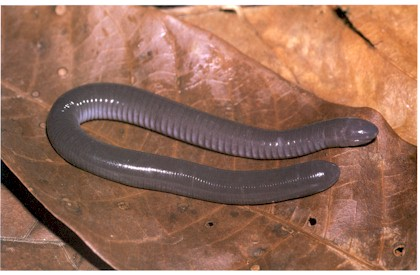 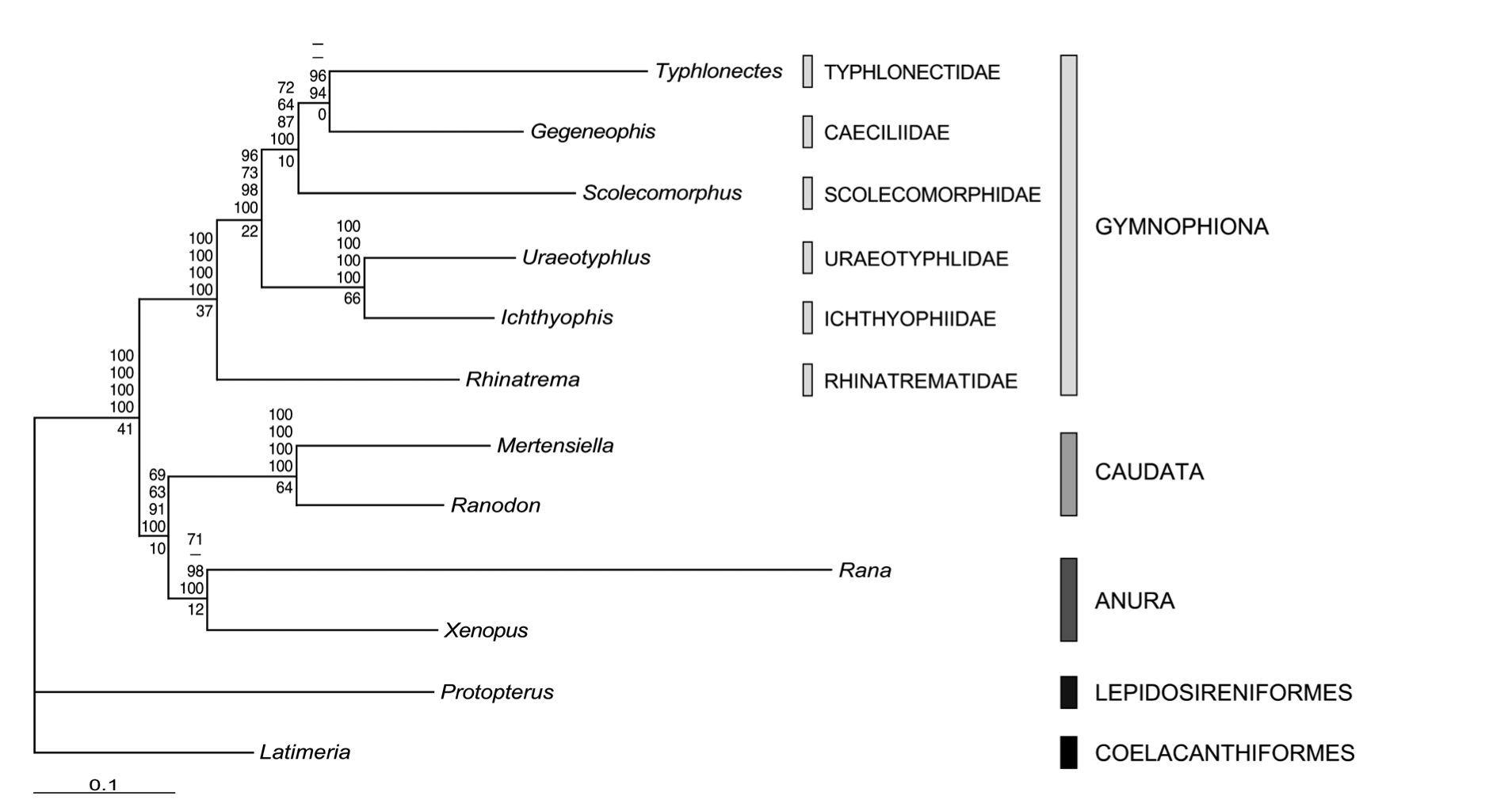 Gymnophiona (node-based, minimum clade) = The most recent common ancestor of Rhinatrema and Typhlonectes and all its descendants.
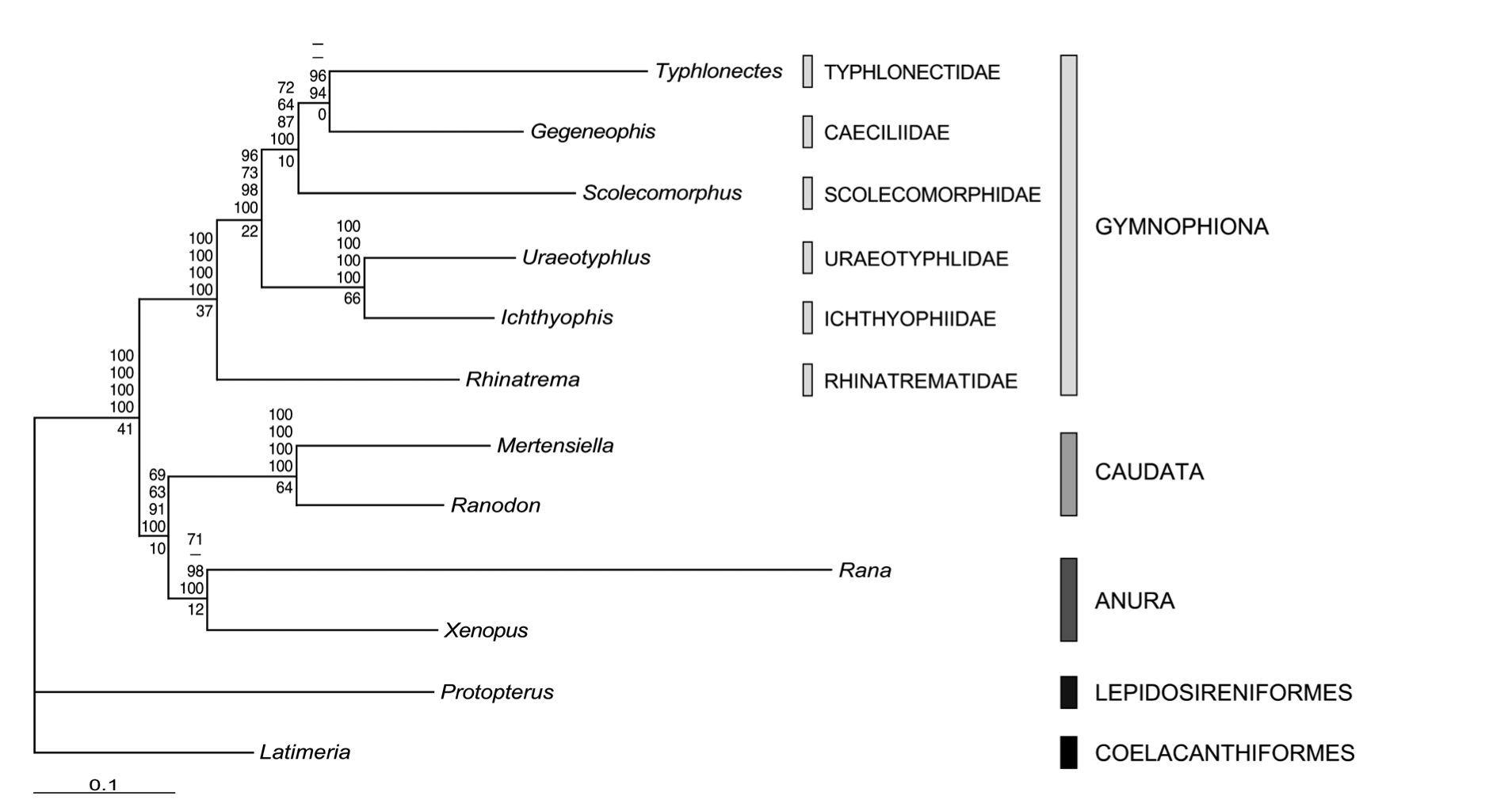 Gymnophiona (node-based, minimum clade) = The most recent common ancestor of Rhinatrema and Ichythyophis and all its descendants.
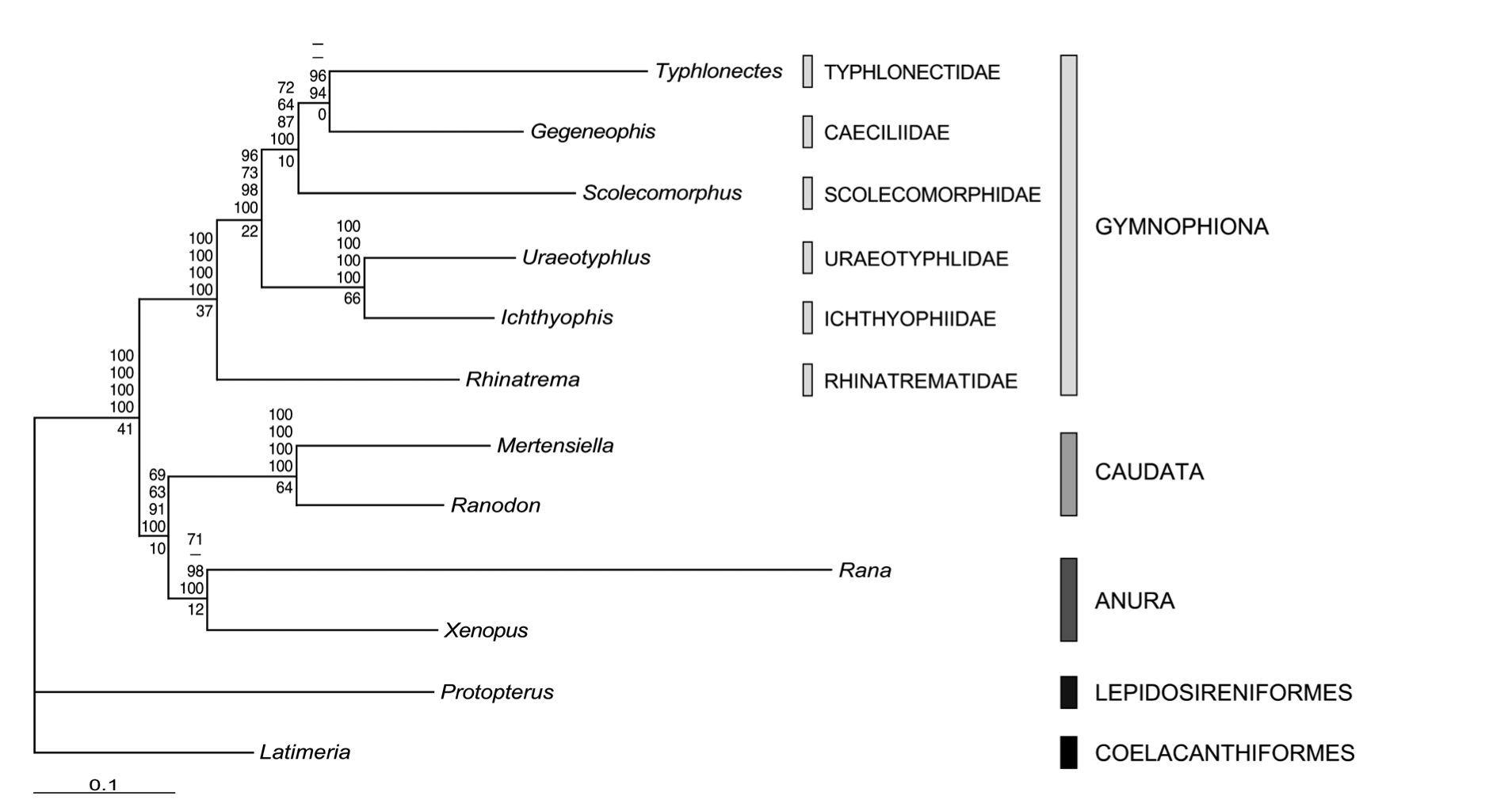 Gymnophiona (node-based, minimum clade) = The most recent common ancestor of Typhlonectes and Ichythyophis and all its descendants.
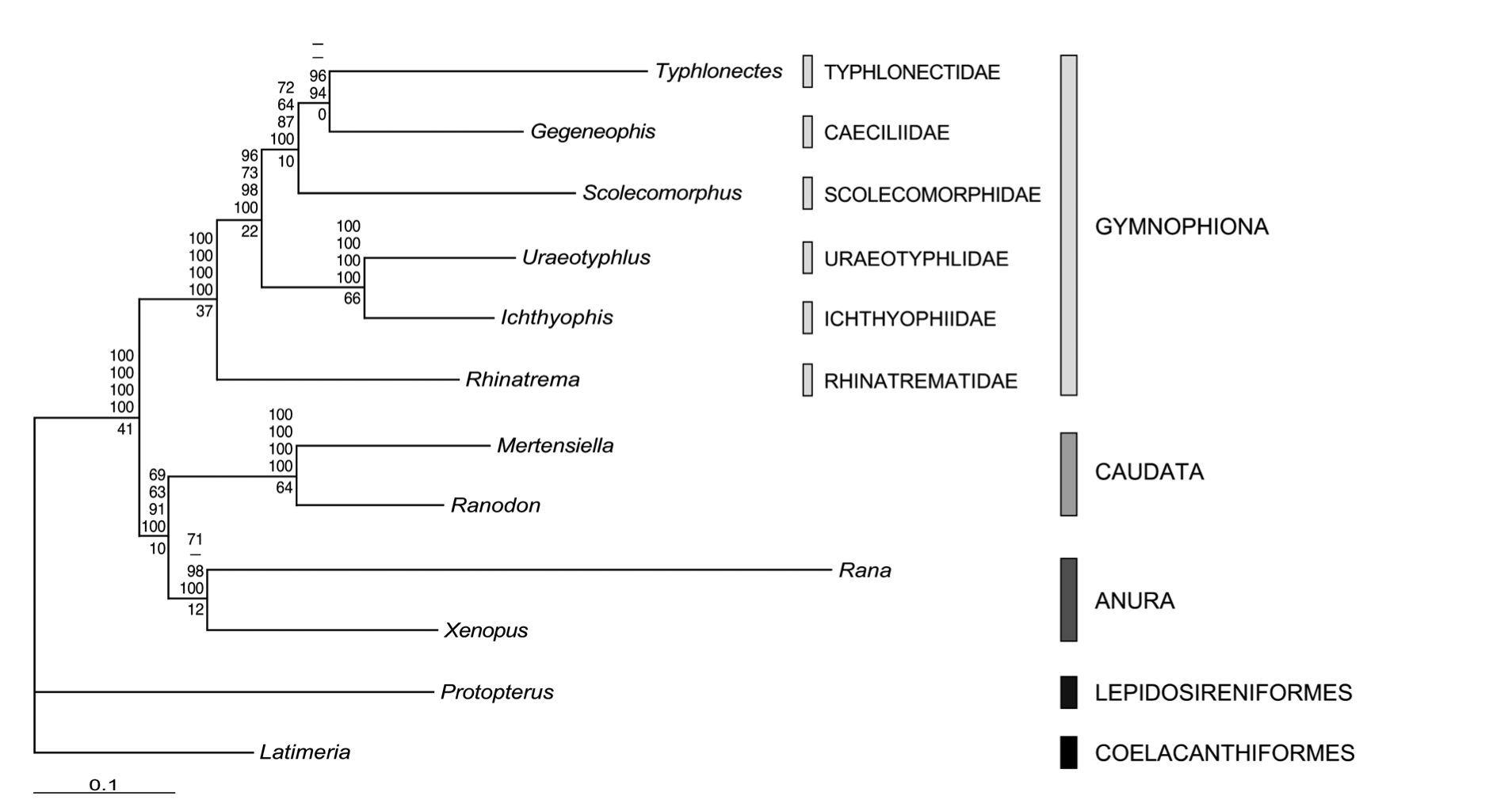 Gymnophiona (node-based, minimum clade) = The most recent common ancestor of Typhlonectes and Ichythyophis and all its descendants.
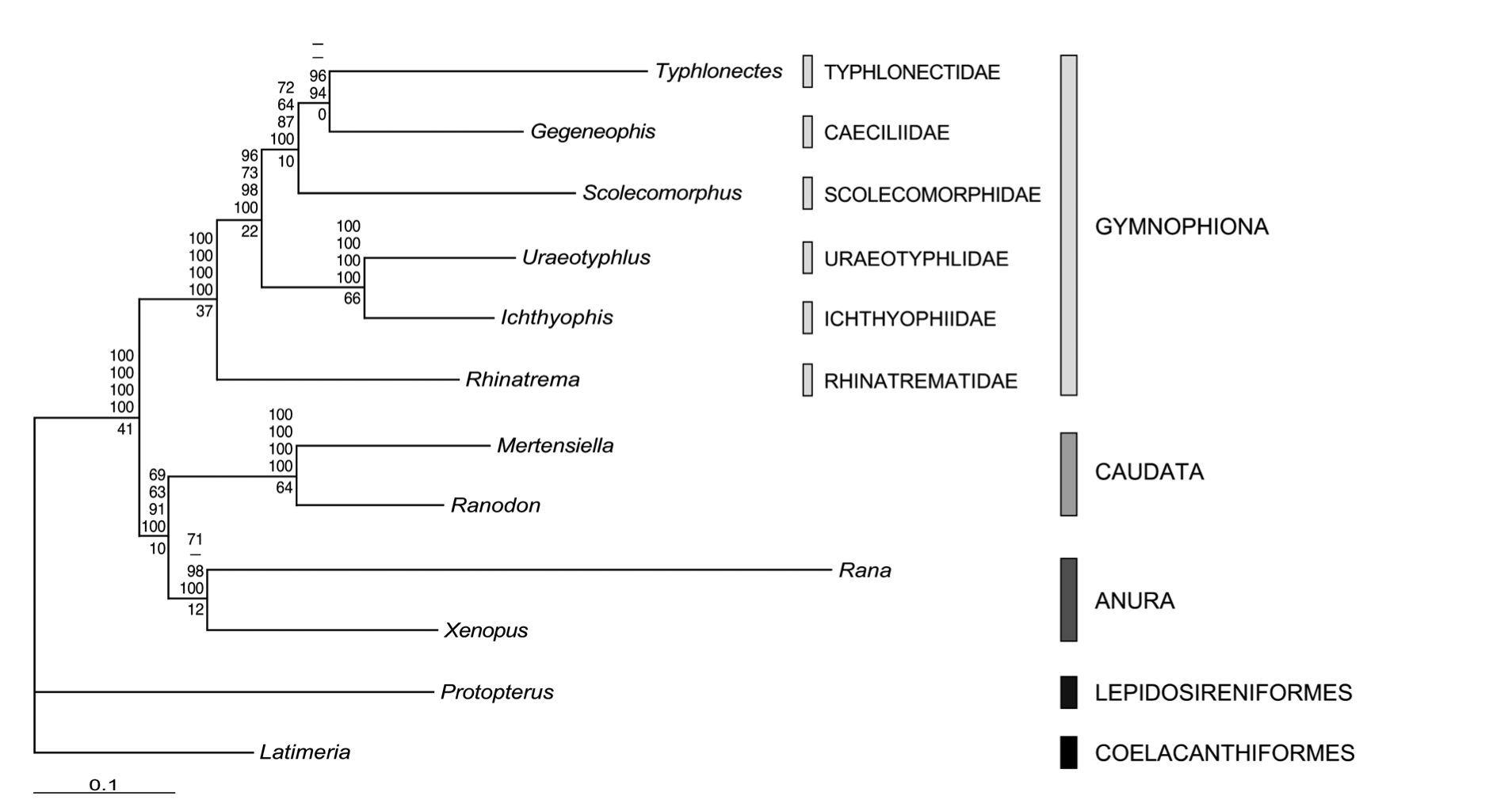 Gymnophiona (node-based, minimum clade) = The smallest clade including both Rhinatrema and Ichythyophis.
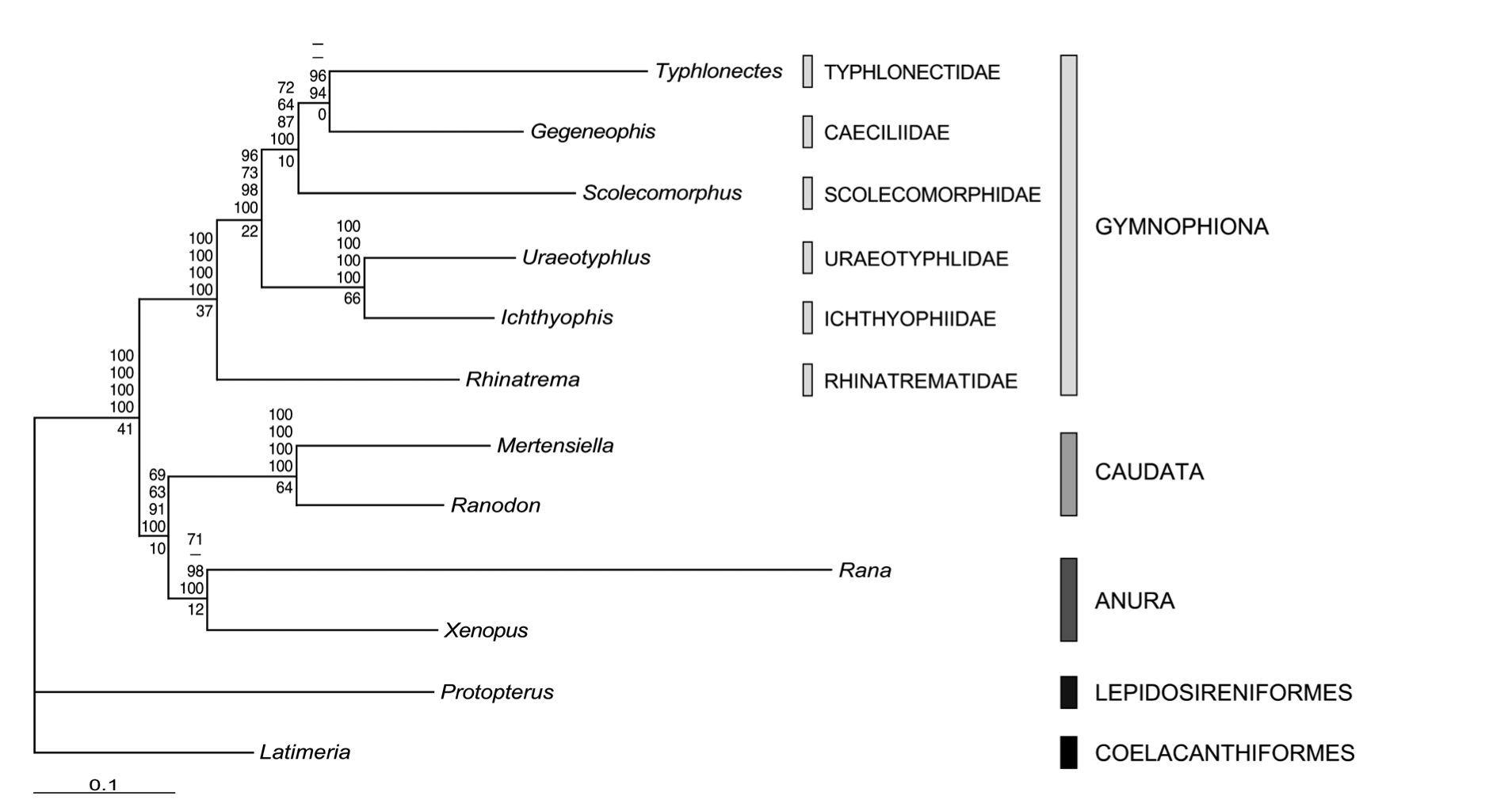 Apoda (stem-based, maximum clade) = All species more closely related to Typhlonectes than to Rana.
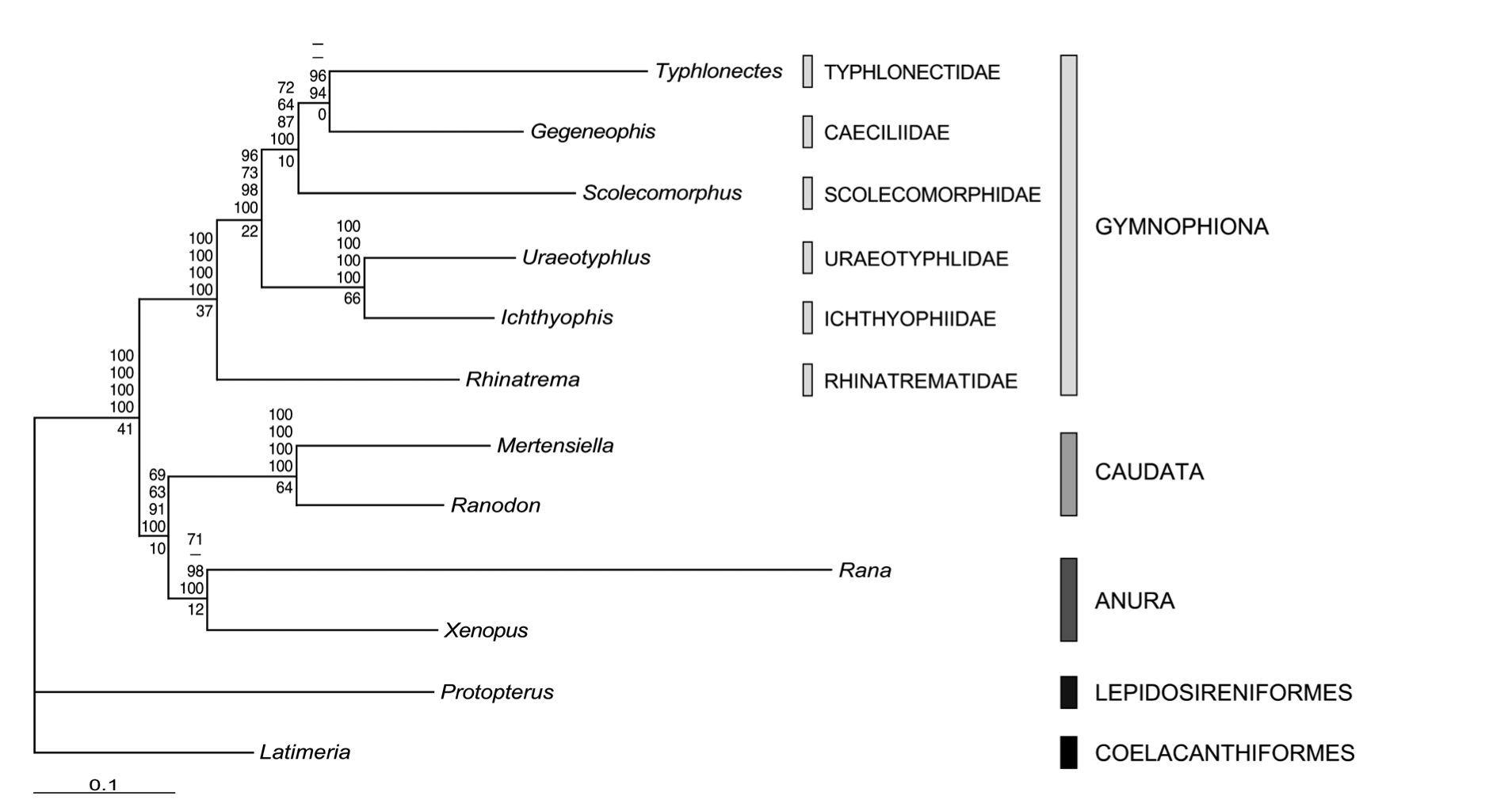 Apoda (stem-based, maximum clade) = All species more closely related to Rhinatrema than to Ranodon.
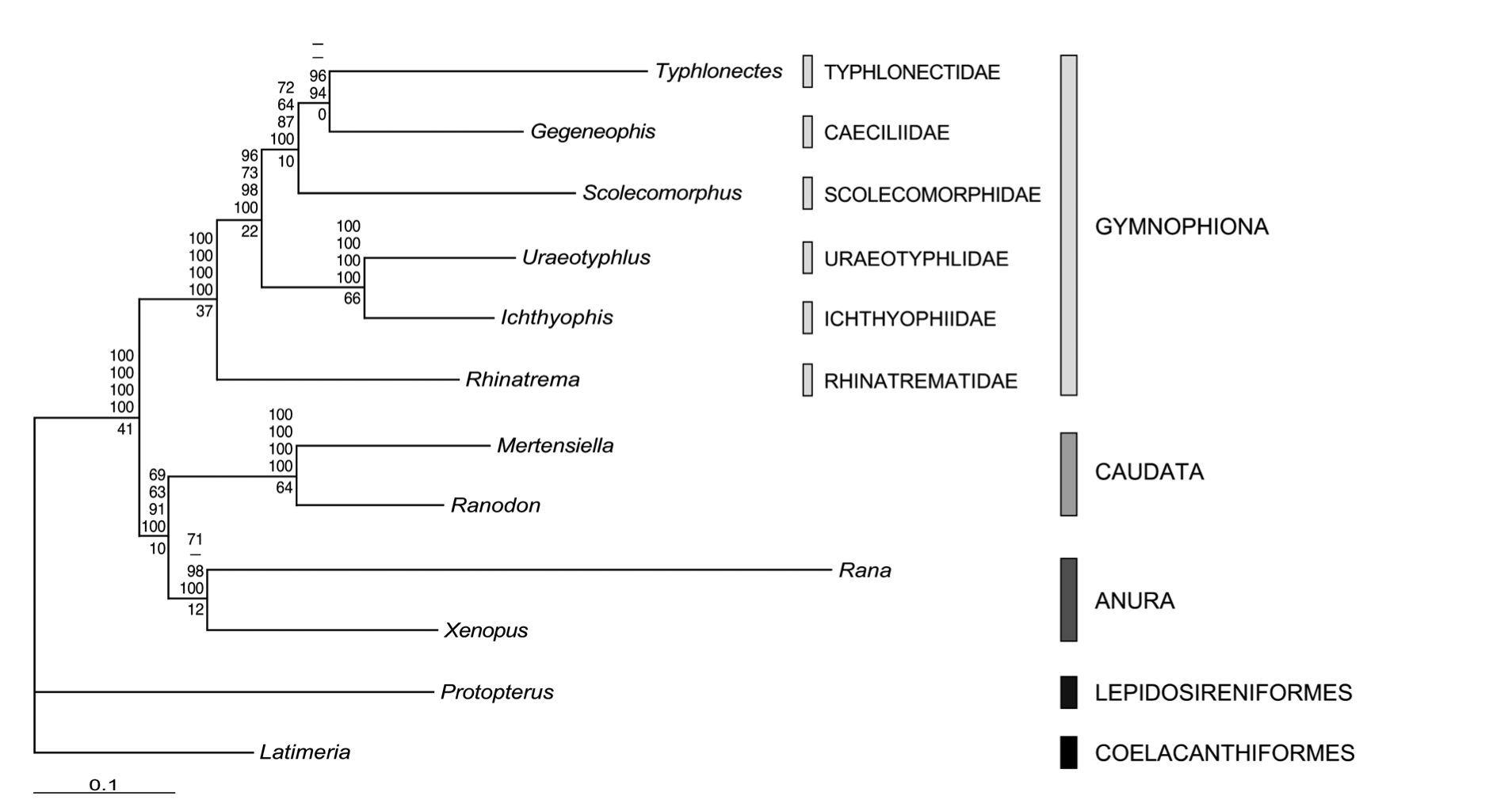 Apoda (stem-based, maximum clade) = The largest clade including Typhlonectes but not Rana.
Caecilian synapomorphies
No limbs, girdles 
Annuli
Caecilian synapomorphies
No limbs, girdles 
Annuli
Solidified skull with
Eyes reduced
Fusion of bones
Roofed, reduced fossa
Caecilian synapomorphies
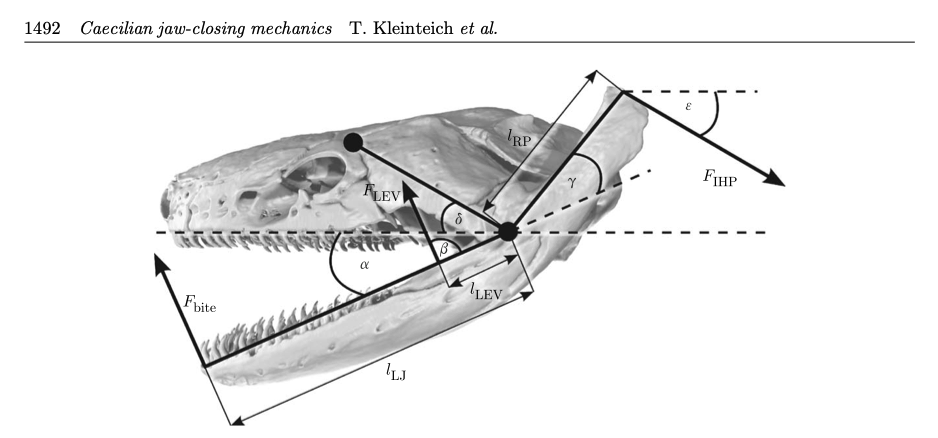 No limbs, girdles 
Annuli
Solidified skull with
Eyes reduced
Fusion of bones
Roofed, reduced fossa
Two jaw-closing systems
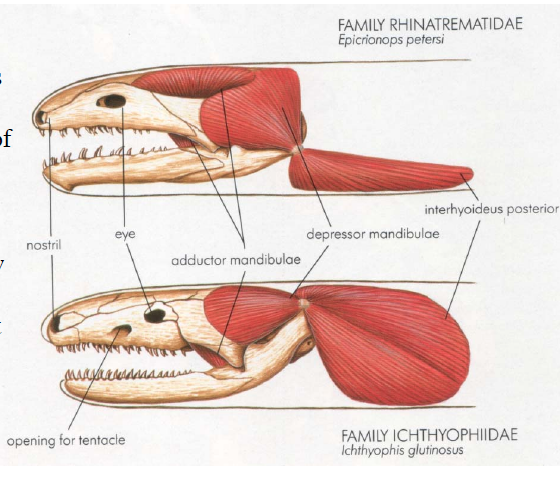 Rotational feeding
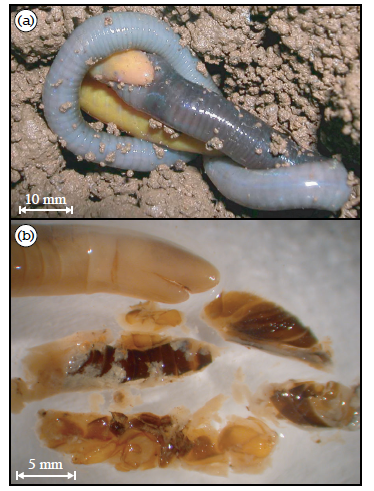 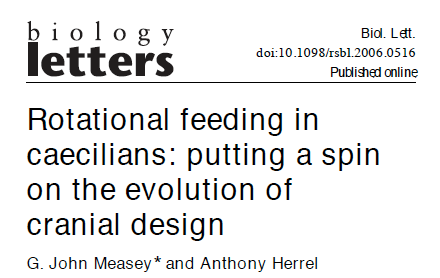 Rotational feeding
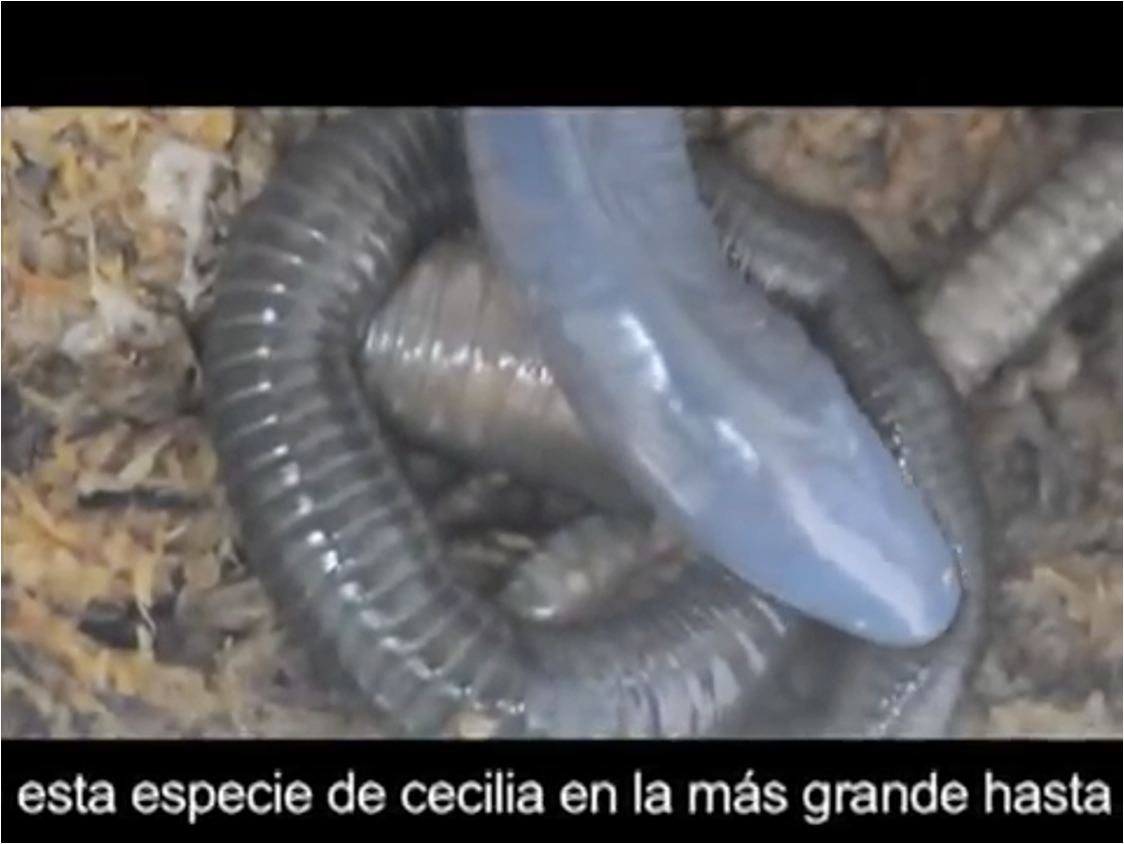 Caecilian synapomorphies
No limbs, girdles 
Annuli
Solidified skull with
Eyes reduced/absent
Fusion of bones
Roofed, few/no fossa
Two jaw-closing systems
Tentacle
O'Reilly, J. C., Nussbaum, R. A., and Boone, D.  1996.  Vertebrate with protrusible eyes.  Nature 382:33.
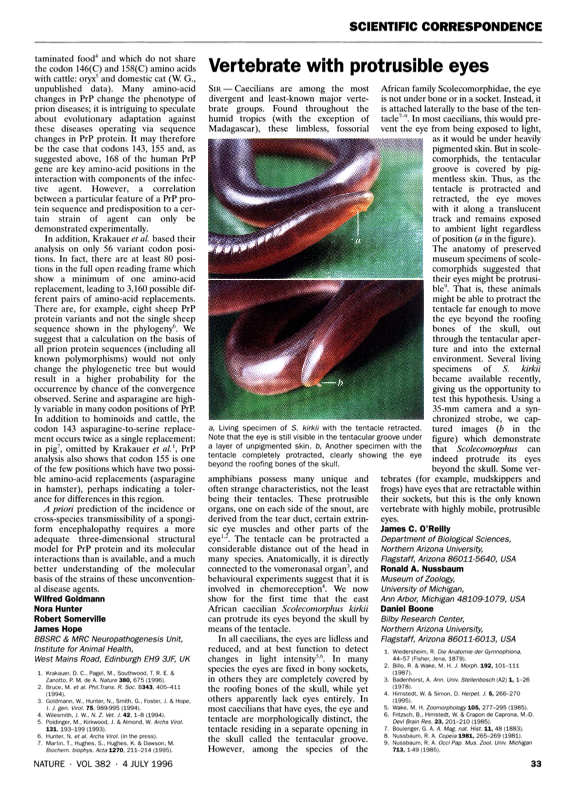 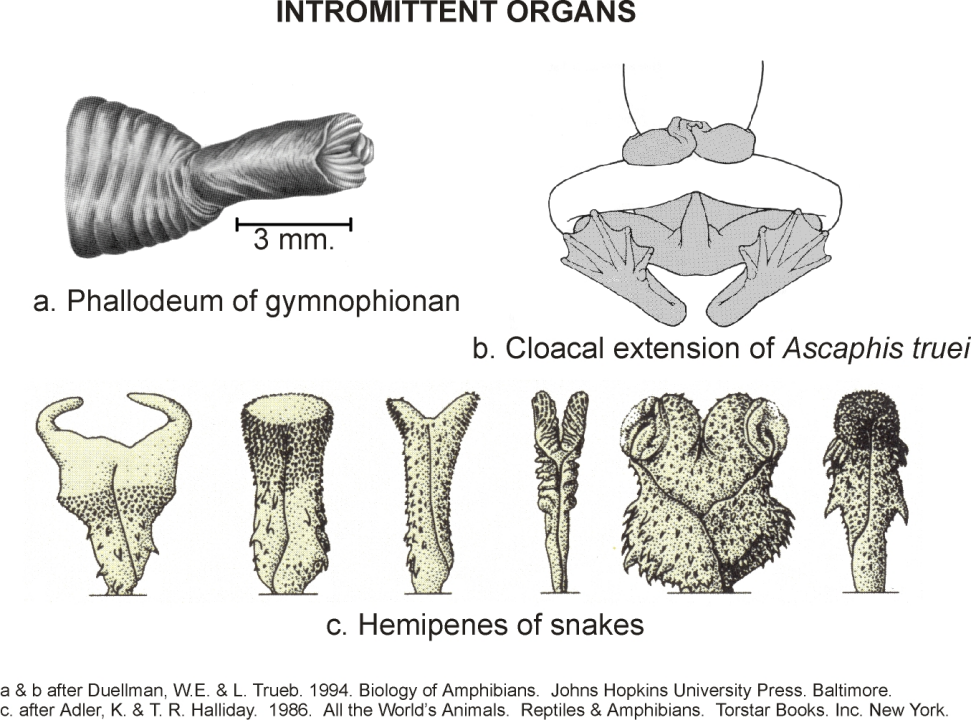 Caecilian synapomorphies
No limbs, girdles 
Annuli
Solidified skull with
Eyes reduced/absent
Fusion of bones
Roofed, few/no fossa
Two jaw-closing systems
Tentacle
Phallodeum
Caecilian reproduction
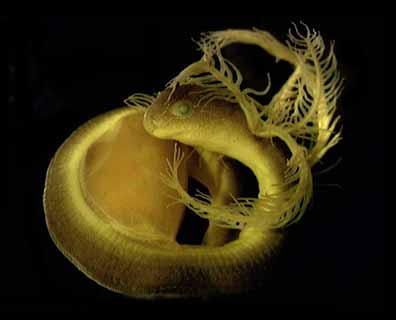 Internal fertilization
Oviparity or viviparity
Eggs aquatic or terrestrial
Larvae or direct development
Parental care
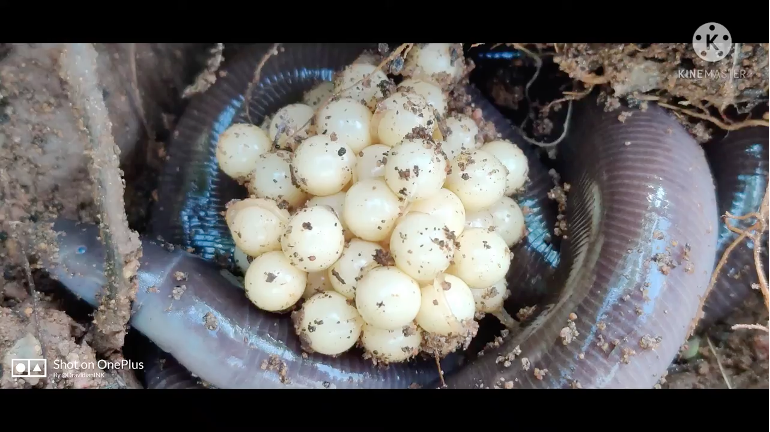 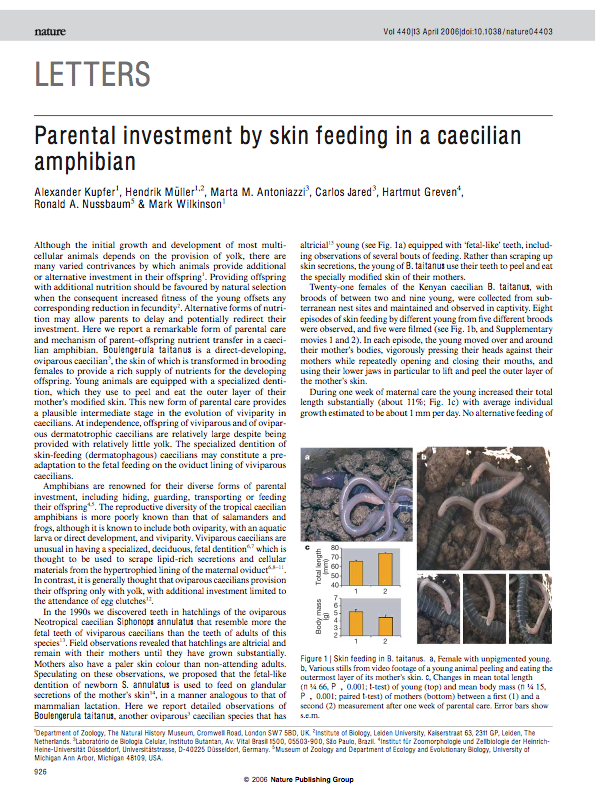 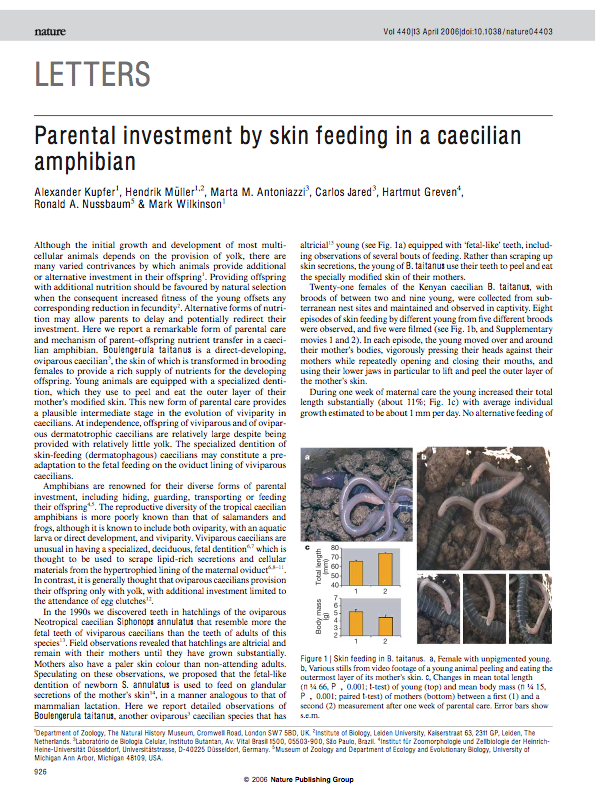 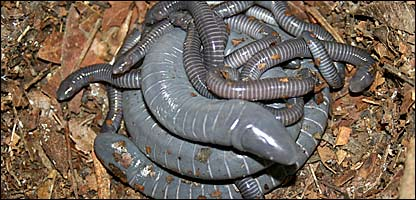 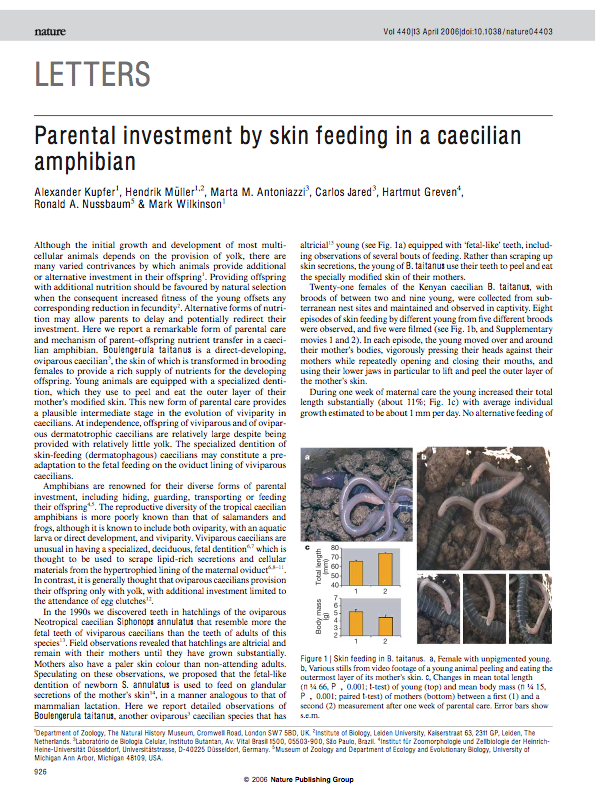 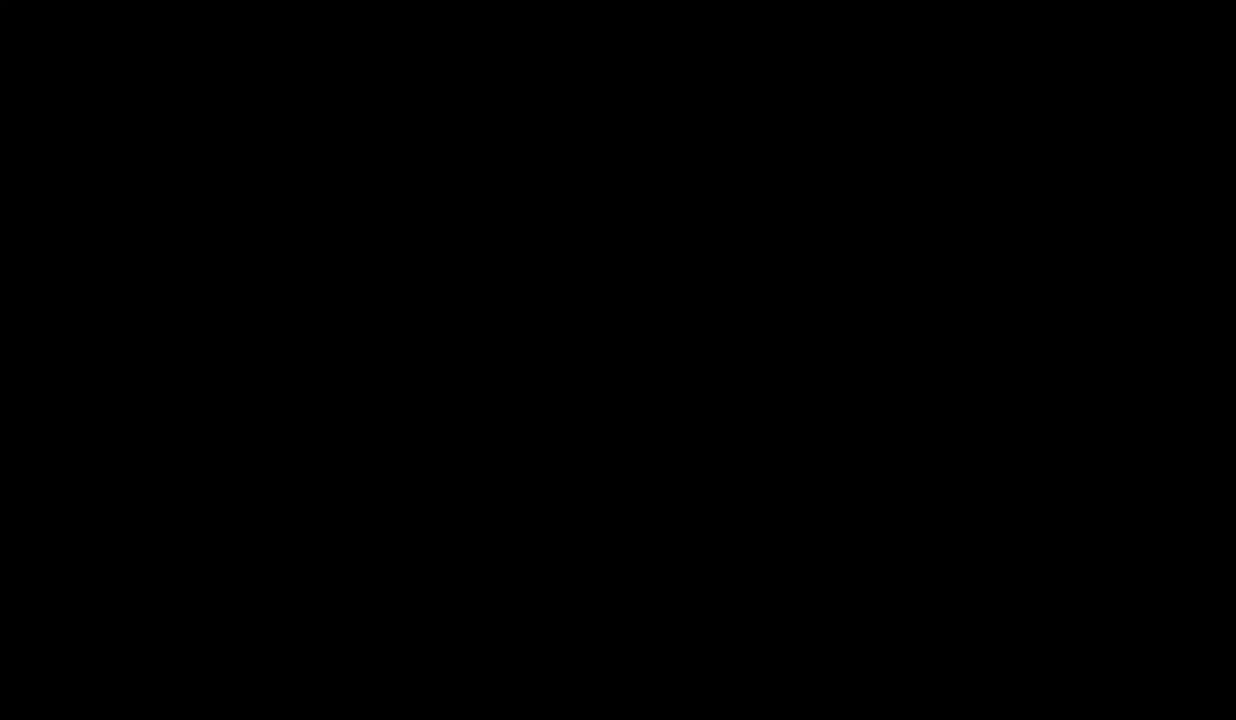 Variability between caecilian species
Position of tentacle
Position of mouth
Primary, secondary, tertiary annuli
Skull
Zygokrotaphic
Stegokrotaphic
Presence/absence of tail
Aquatic/fossorial
Eocaecilia micropodia
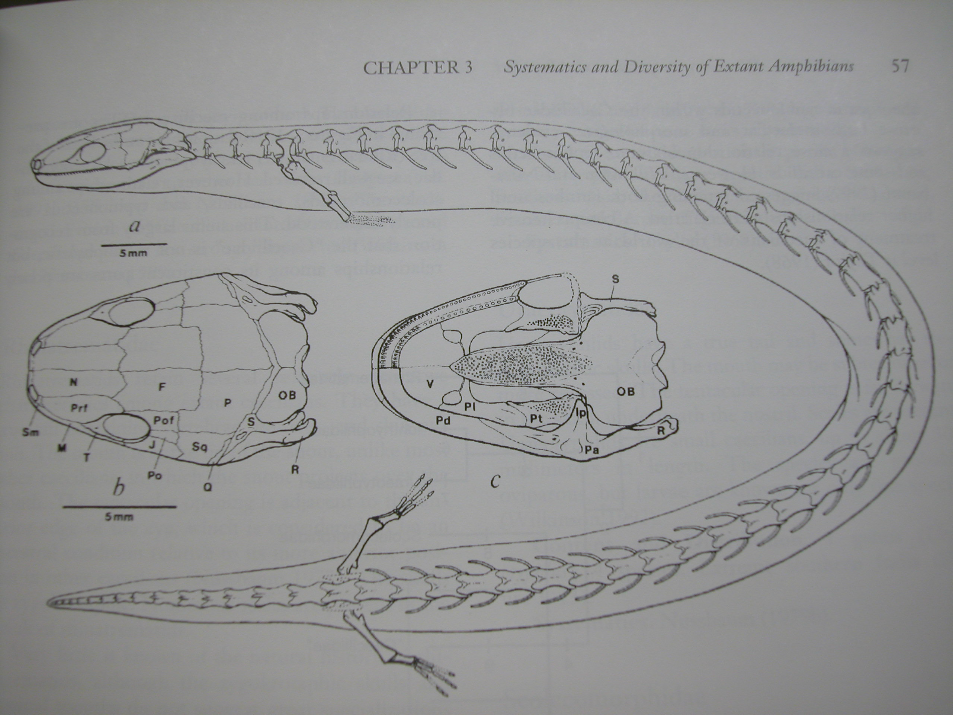 Gymnophiona: Scolecomorphidae: Scolecomorphus kirkii
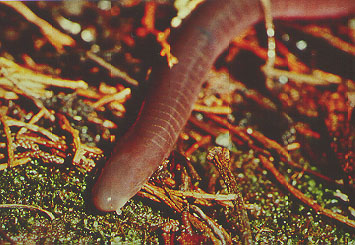 Scolecomorphus kirkii
Gymnophiona: Siphonopidae: Siphonops annulatus
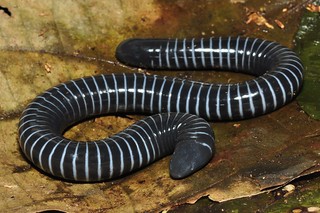 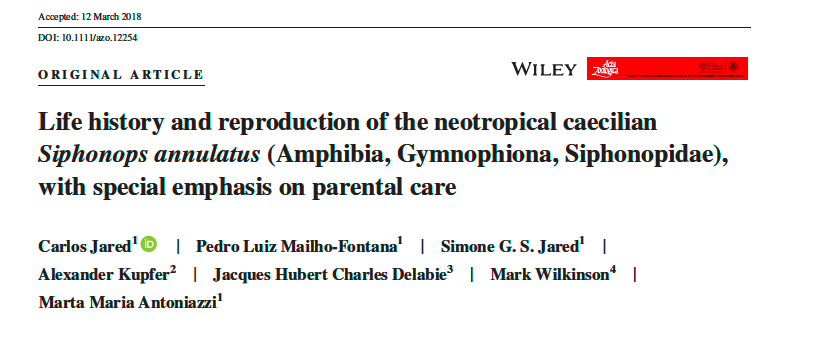 Gymnophiona: Siphonopidae: Siphonops annulatus
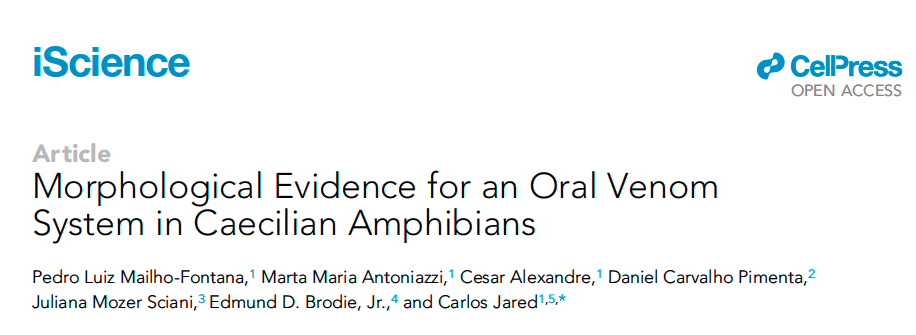 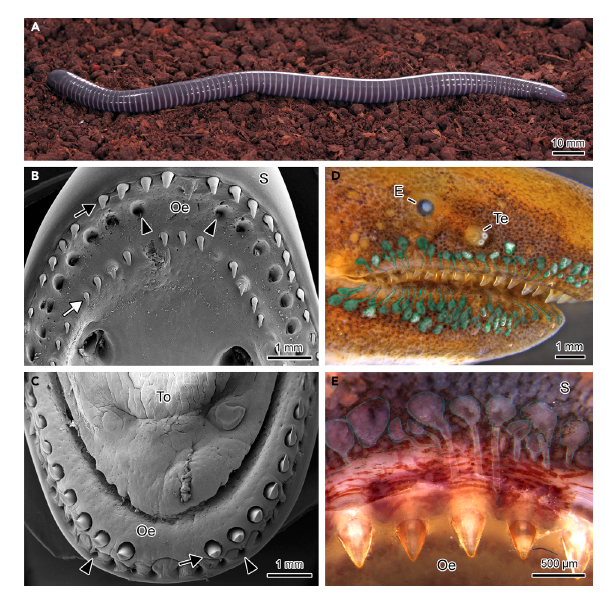 Rhinatrematidae: Epicrionops
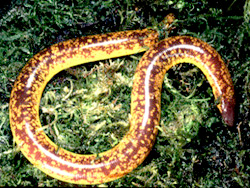 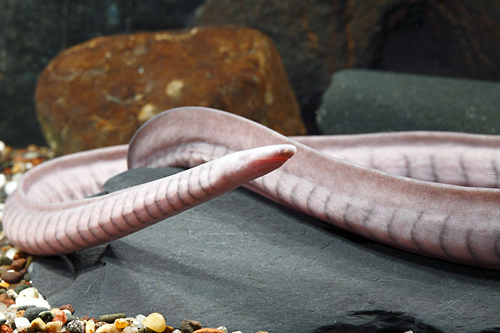 Typhlonectidae: Typhlonectes natans
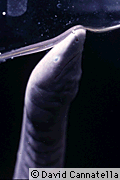 Typhlonectes natans
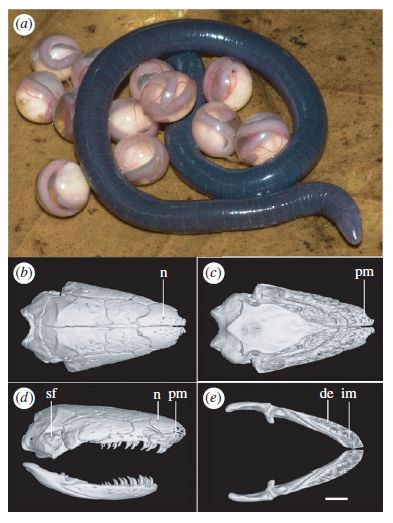 Chikilidae
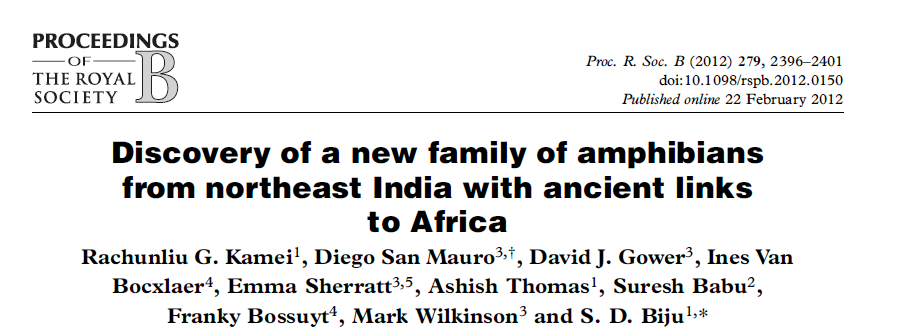 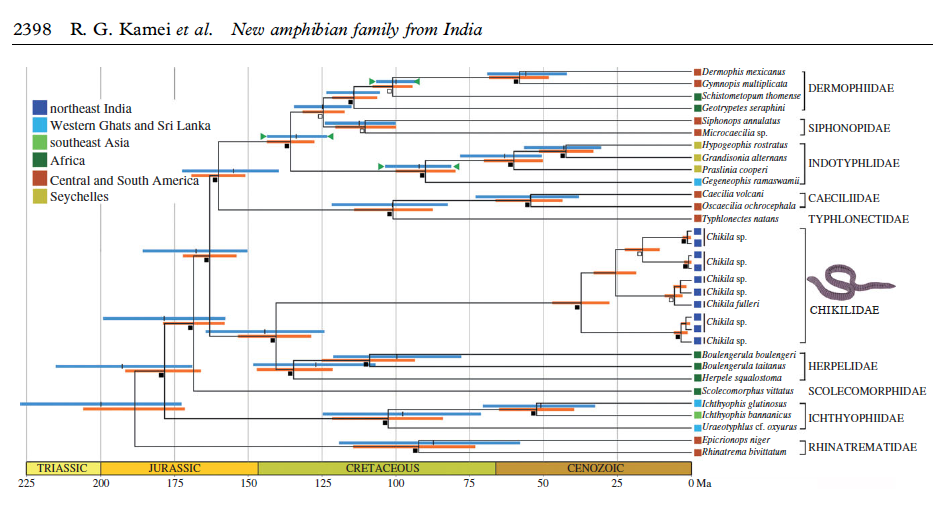 Chikilidae
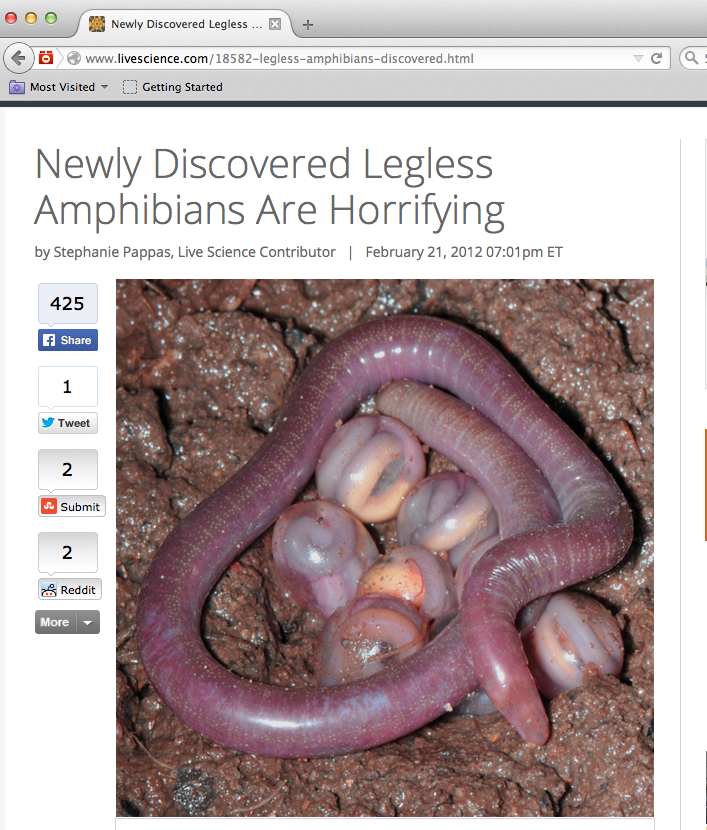 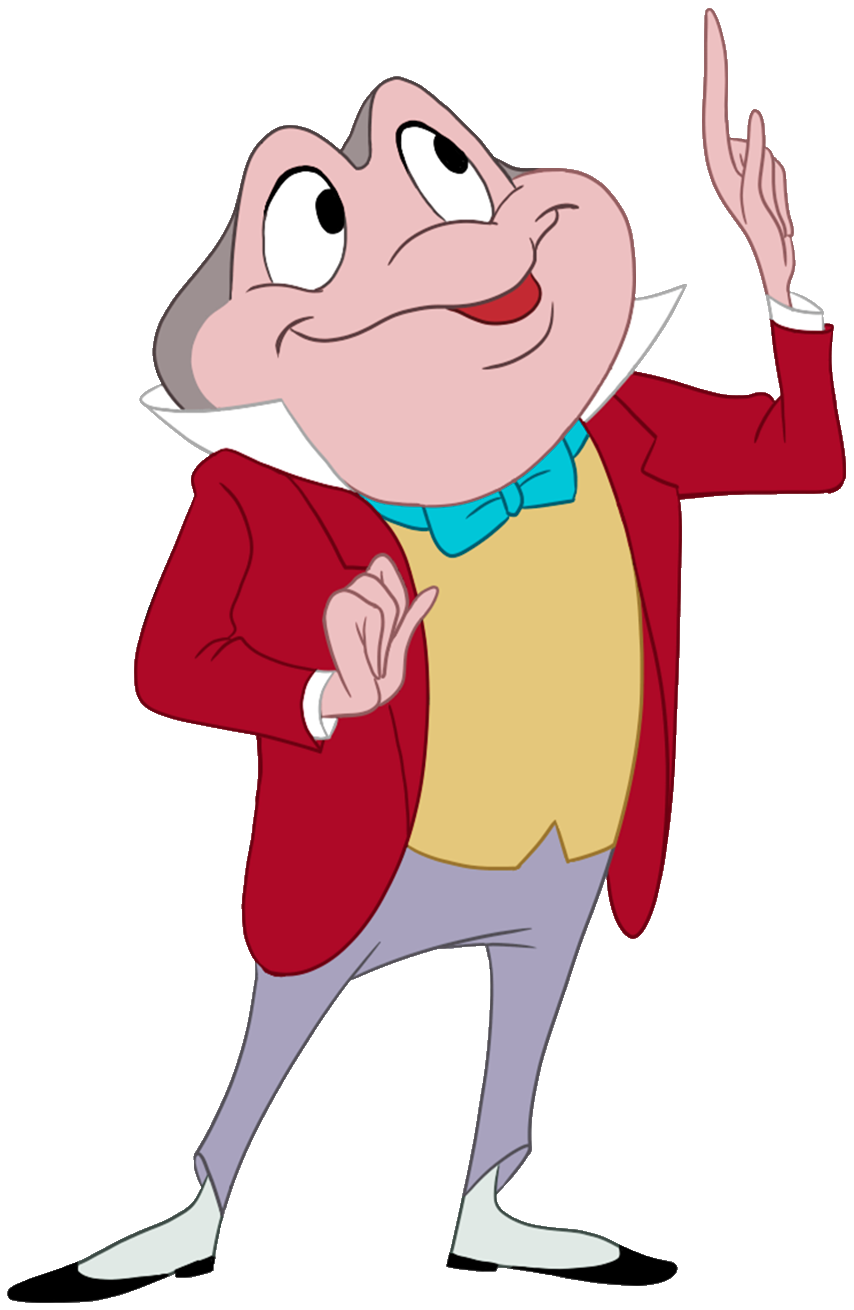 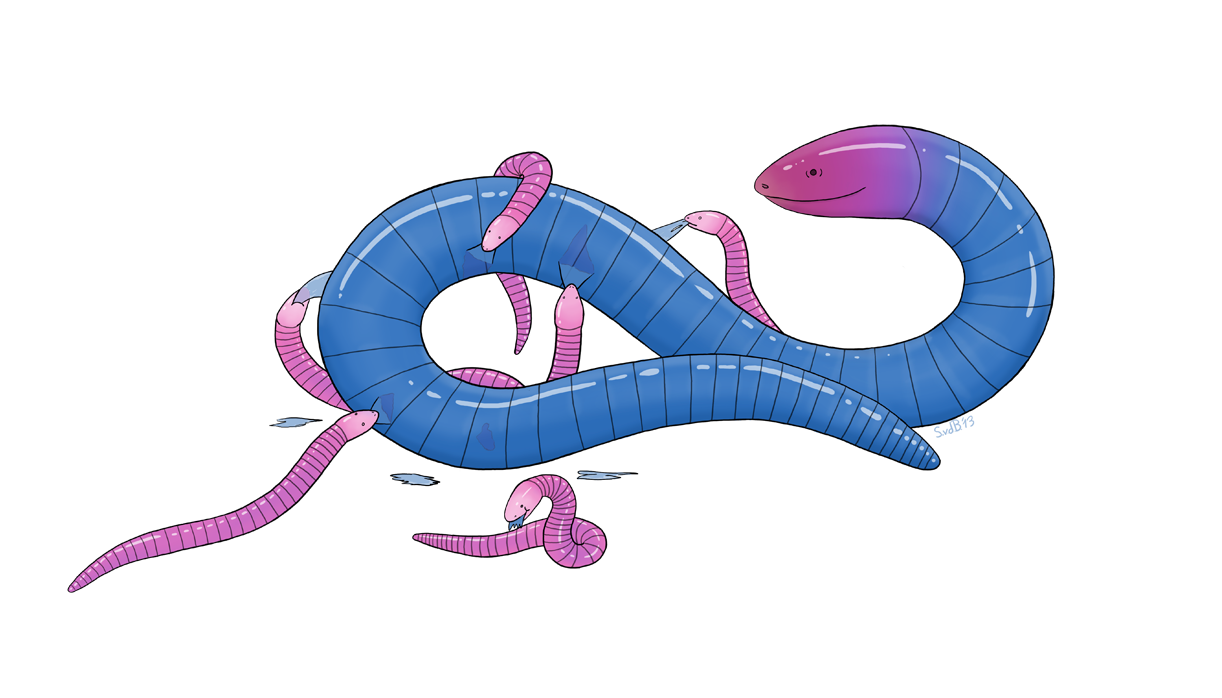 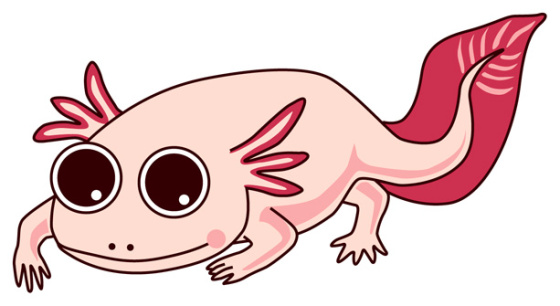 Amniota
Amphibia

   Tetrapoda
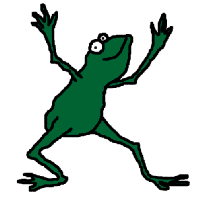 Anura (Salientia): Frogs
	7566 species
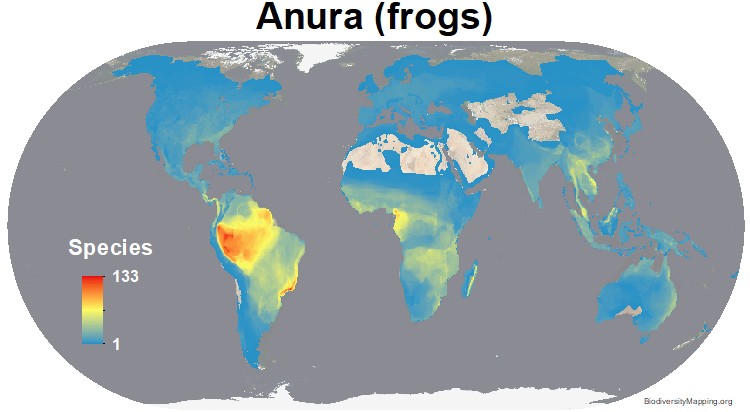 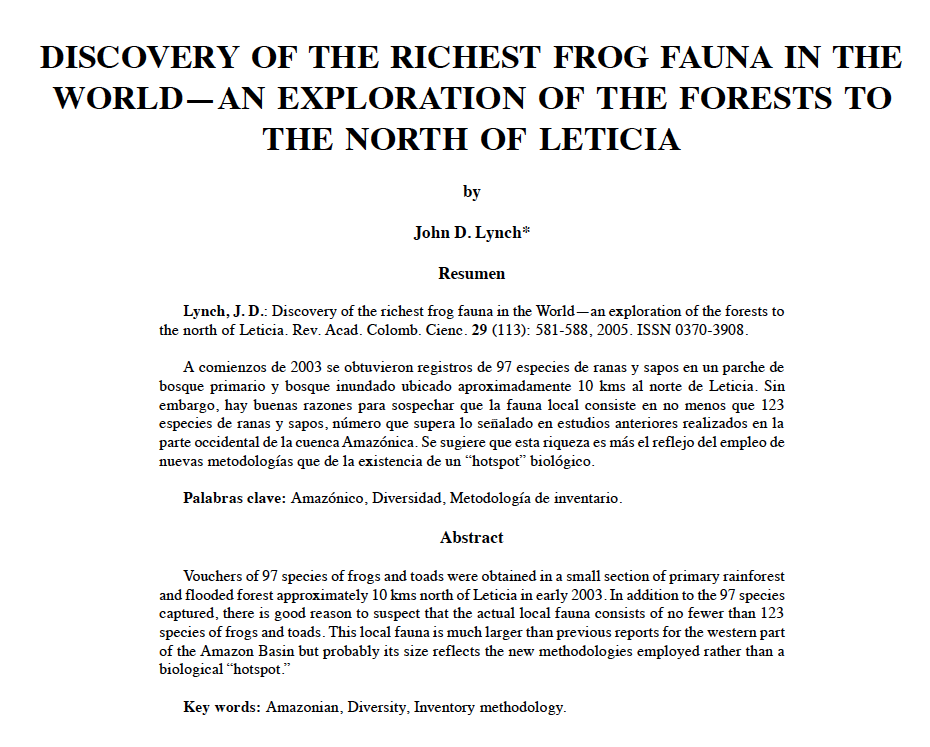 Synapomorphies of Anura
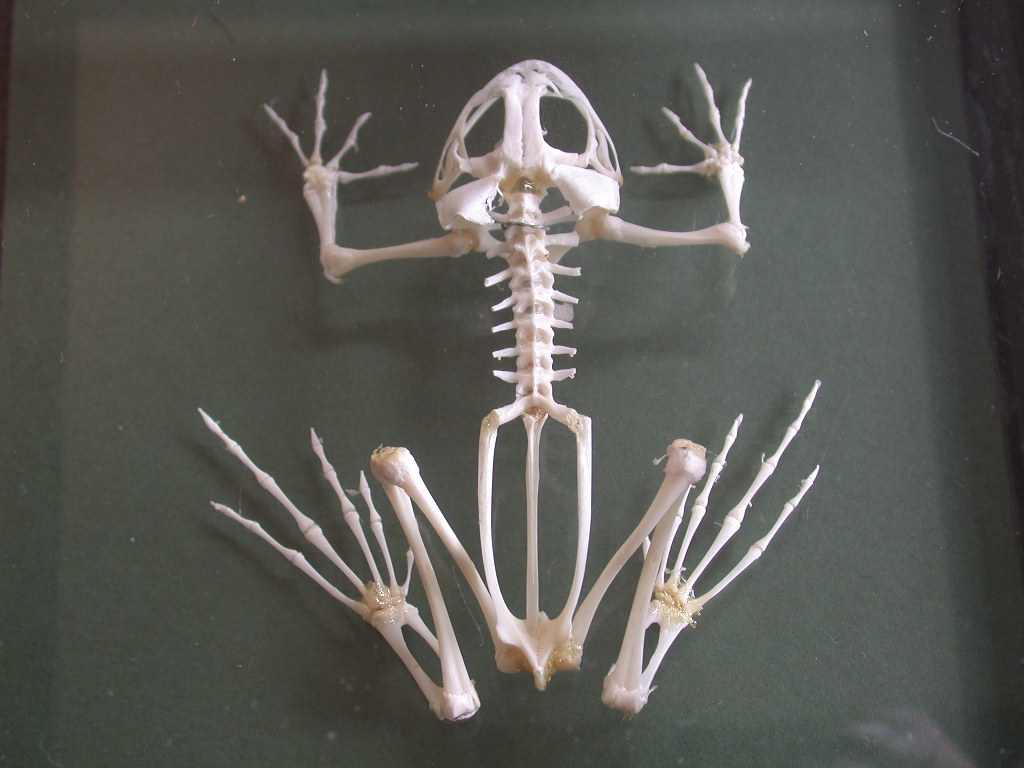 urostyle
lack tail
fused tibia and fibula
fused ulna and radius
hindlimbs > forelimbs
Tongue protrusion
Synapomorphies of Anura
urostyle
lack tail
fused tibia and fibula
fused ulna and radius
hindlimbs > forelimbs
Tongue protrusion
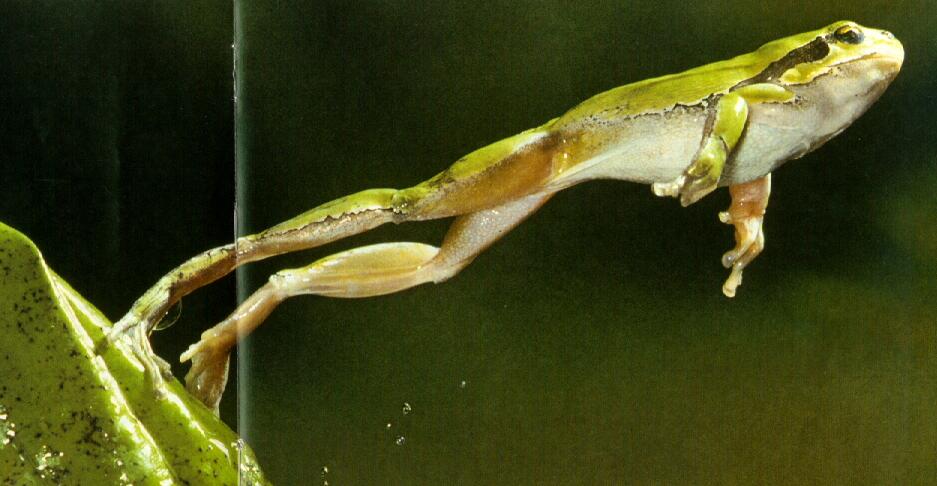 Frog feeding
Suction feeding
Bite
Protrusible tongue
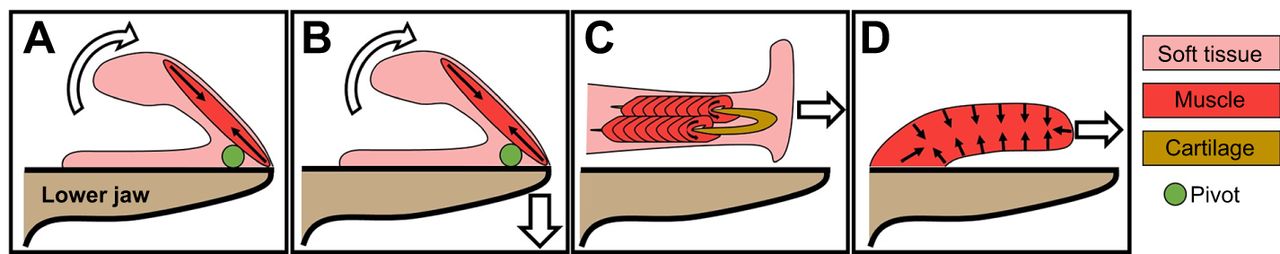 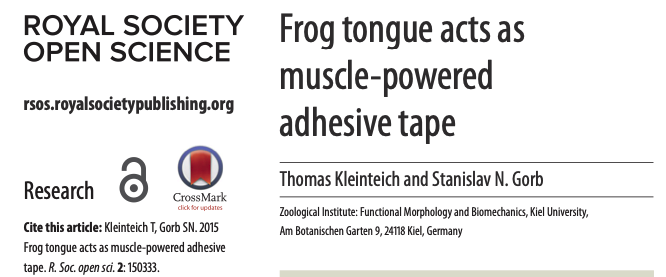 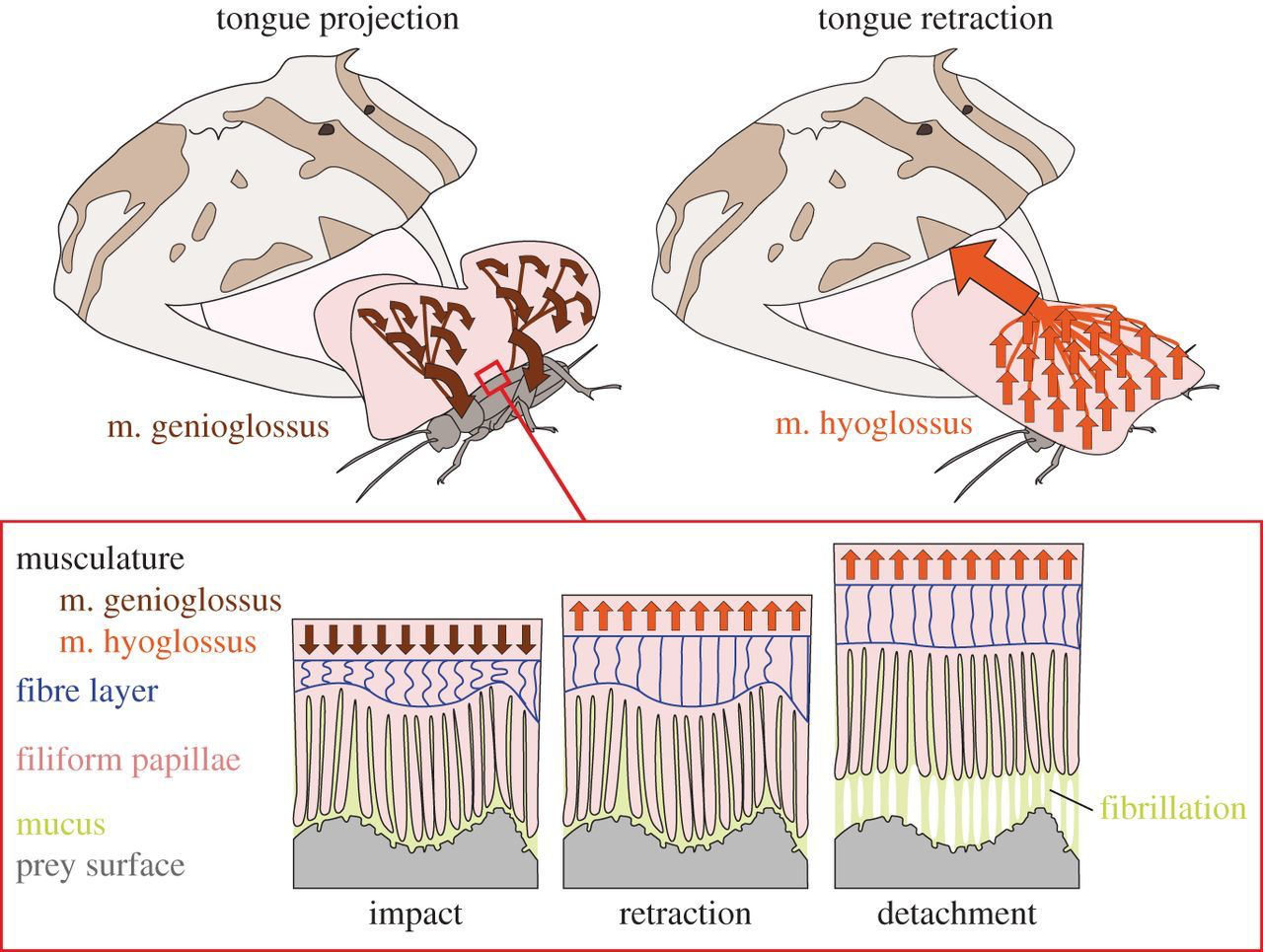 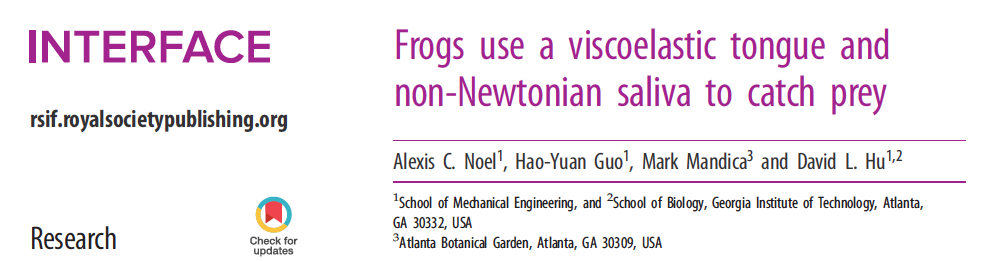 Frog diversity
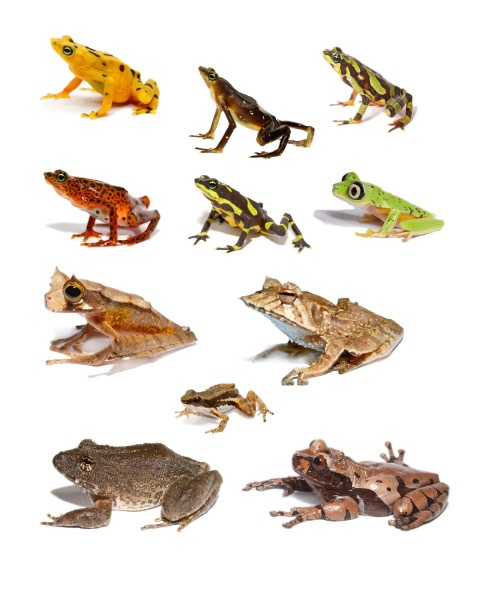 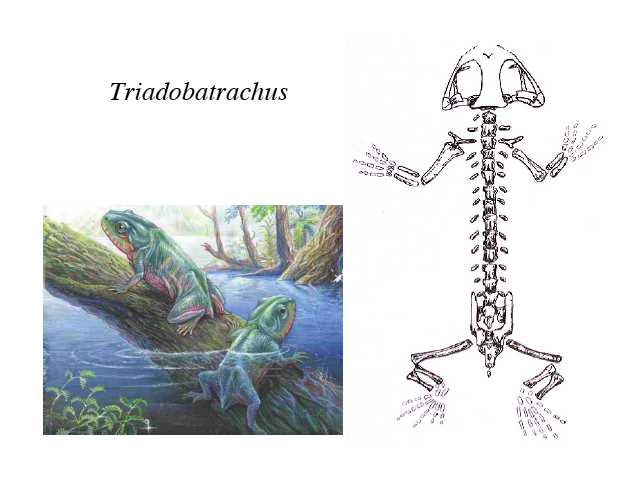 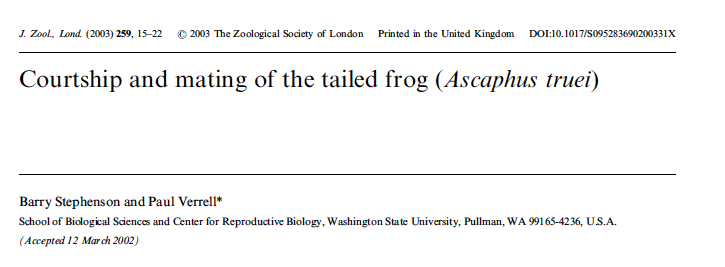 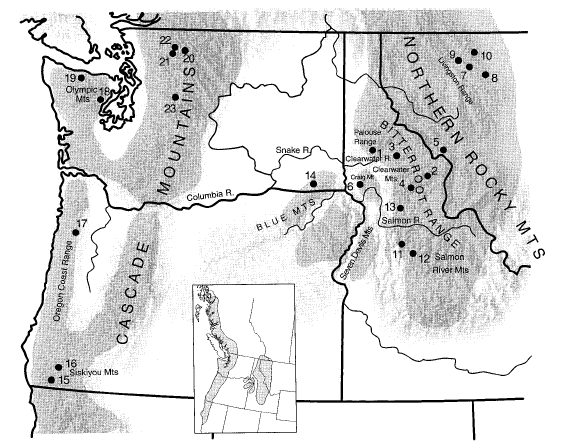 Ascaphidae: Ascaphus truei
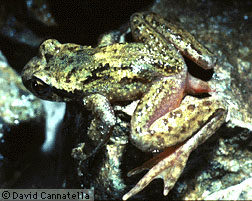 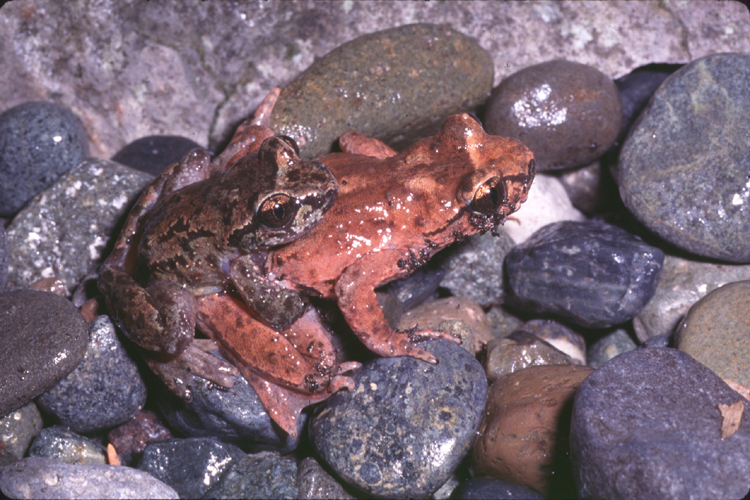 Ascaphus truei
Rana berlandieri
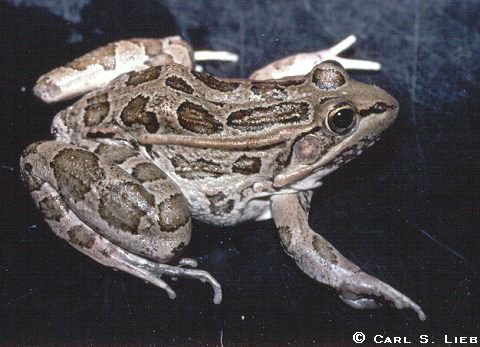 Rana catesbeiana
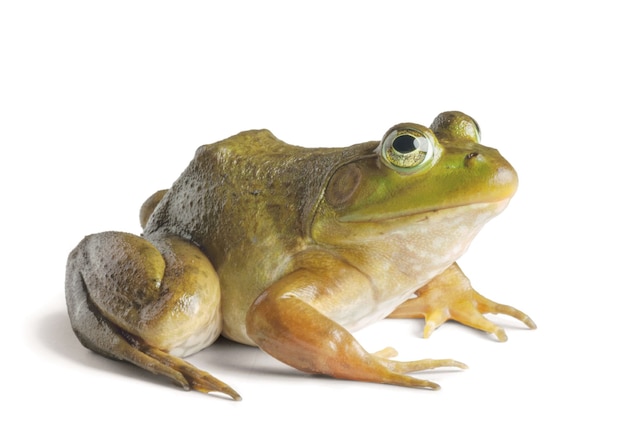 Bufonidae: Rhinella marina
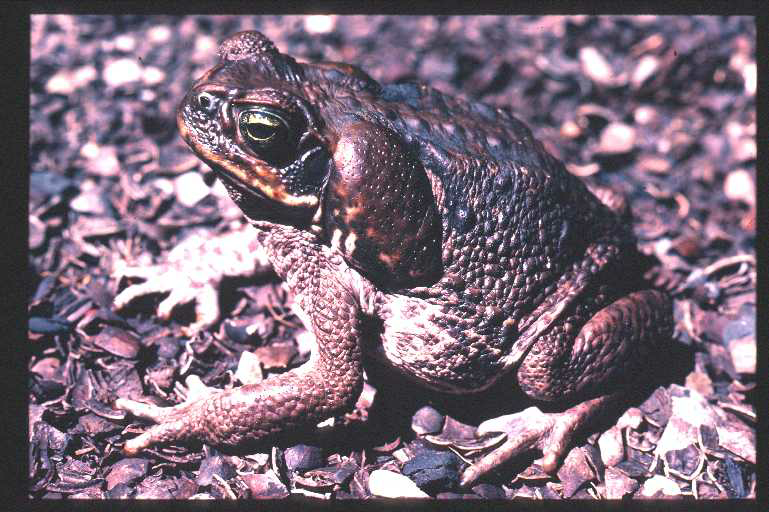 Rhinophrynidae: Rhinophrynus dorsalis
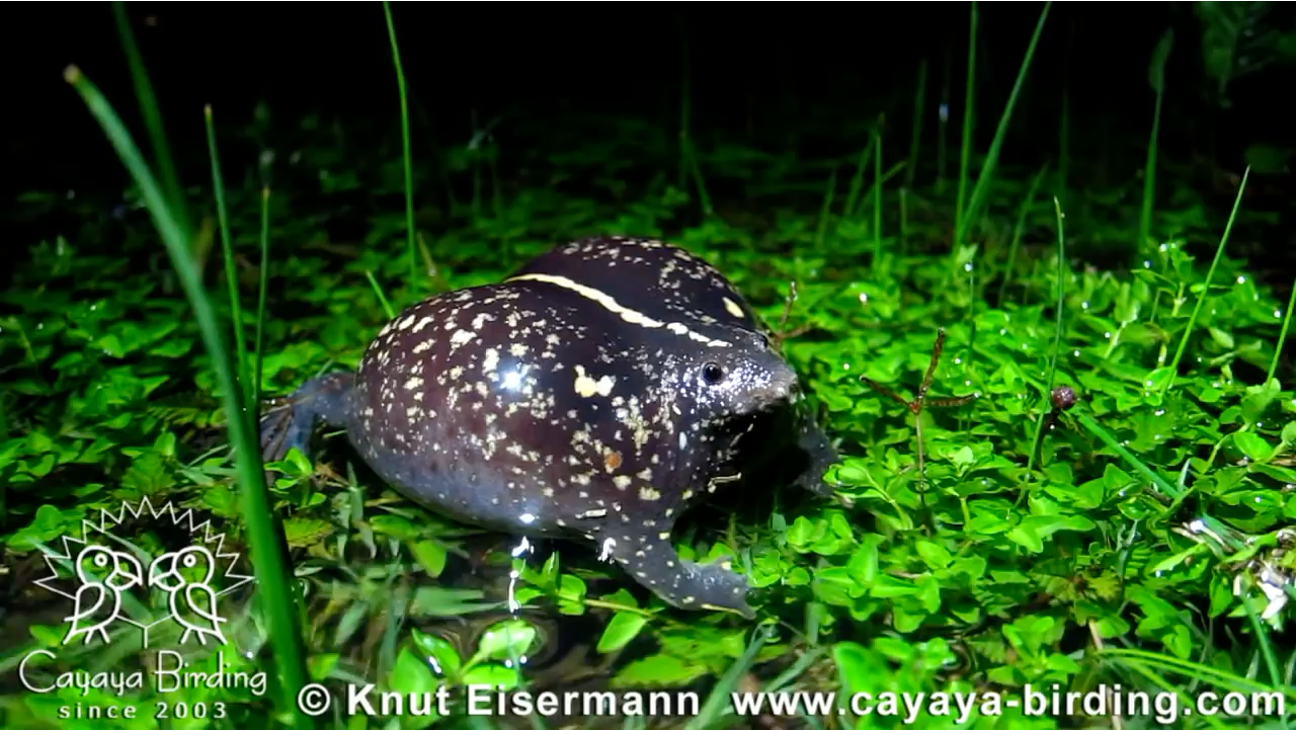 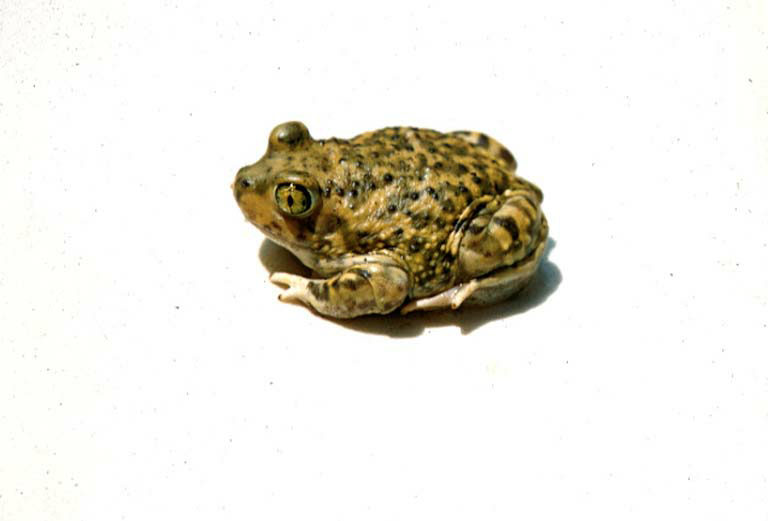 Pelobatidae: Pelobates fuscus
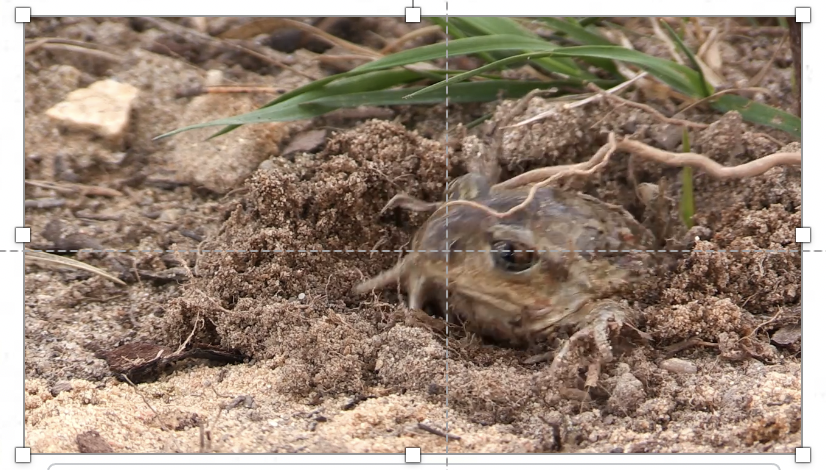 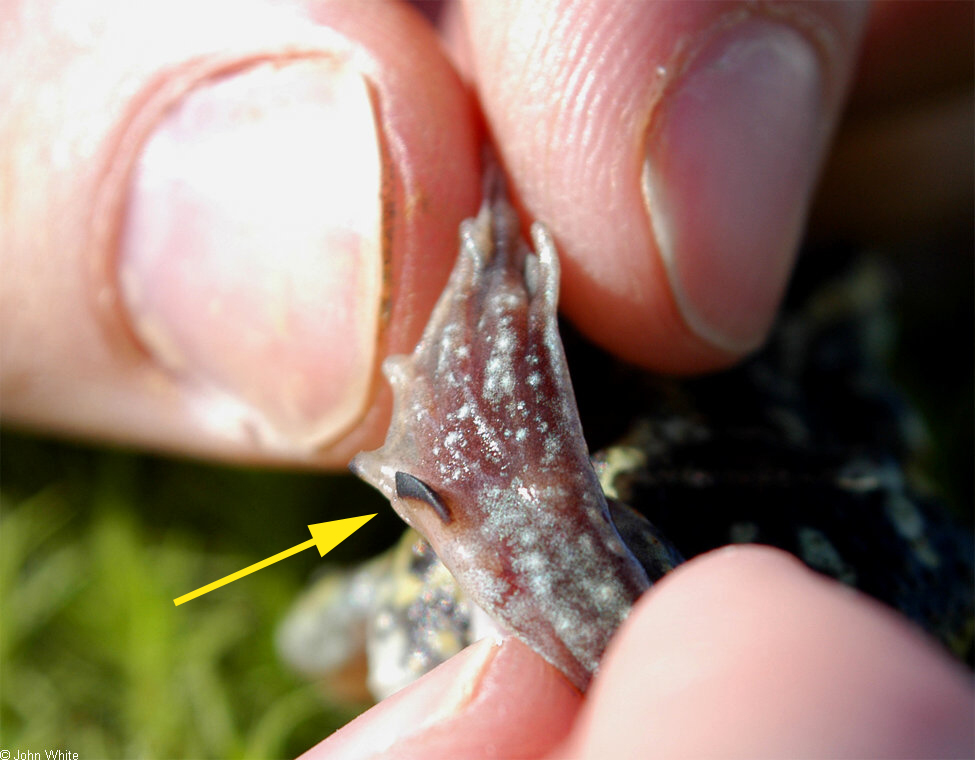 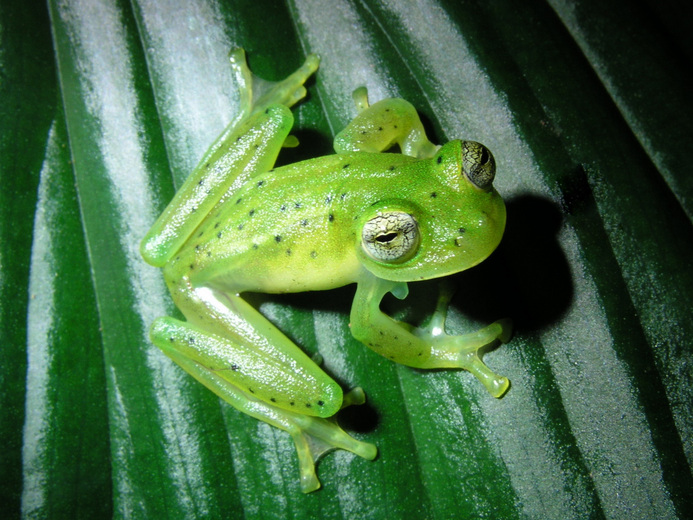 Centrolenidae: Centrolenella prosoblepon
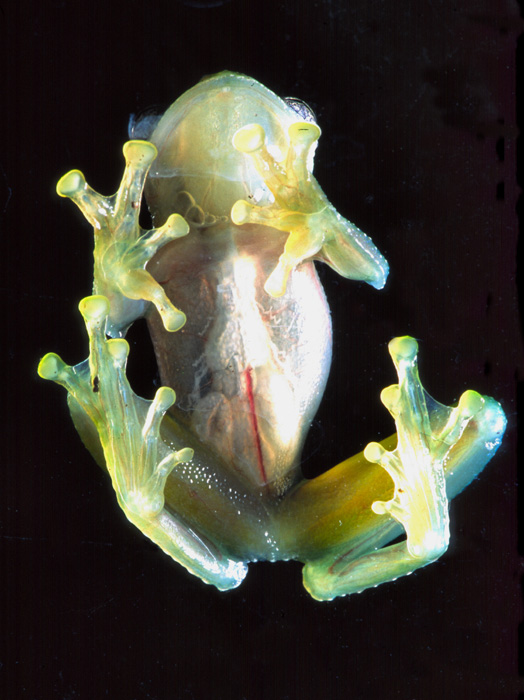 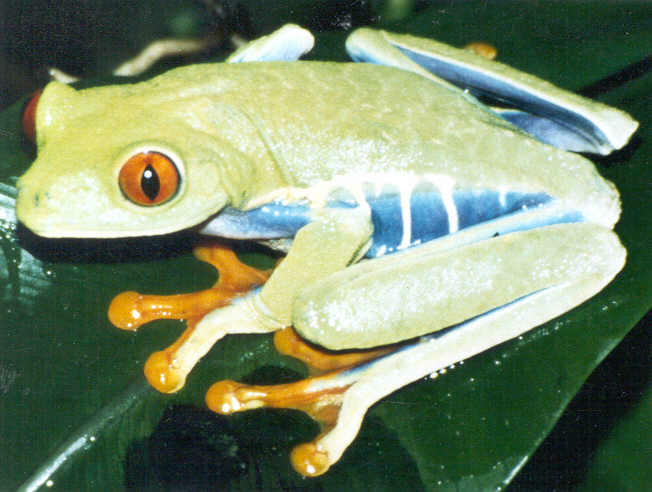 Agalychnis callidryas
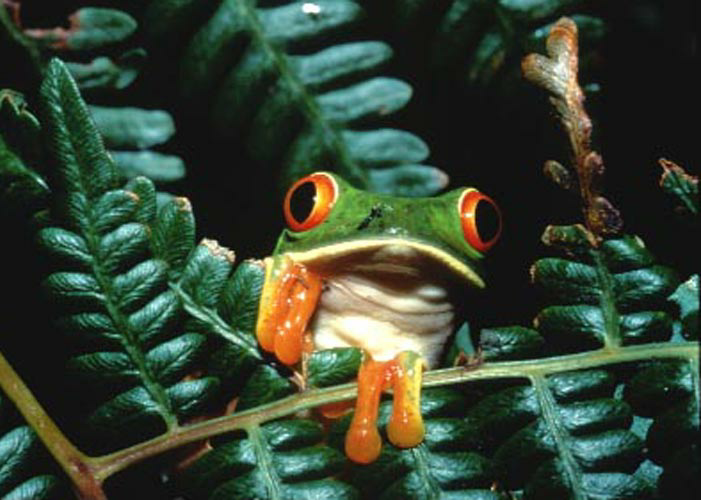 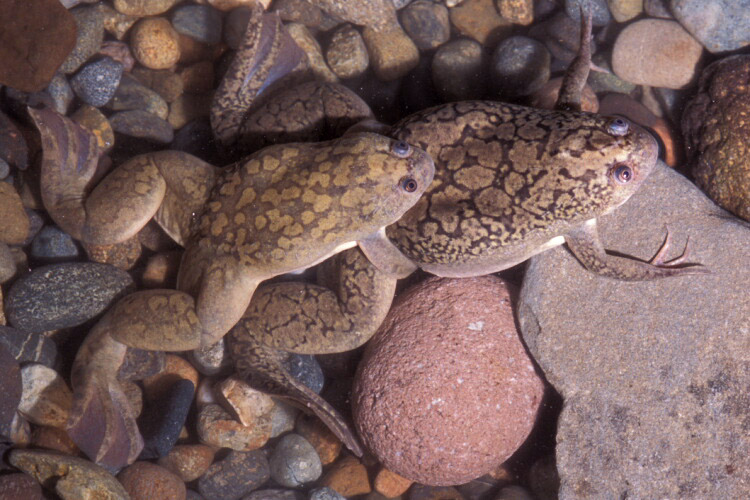 Pipidae: Xenopus laevis
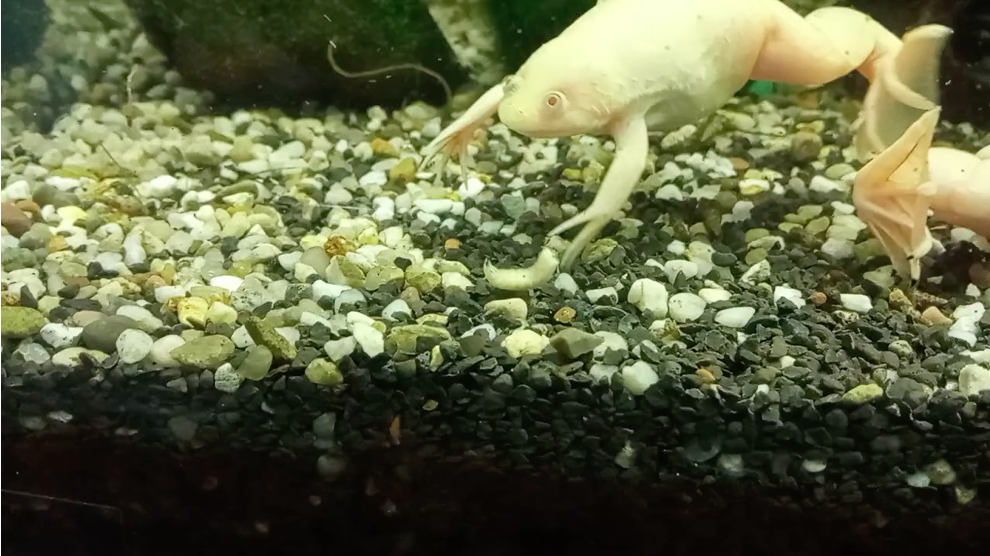 Reading
Amphibiaweb
peruse
"Primer"
Kuchta 2006
Lynch 2005
Jared et al. 2018
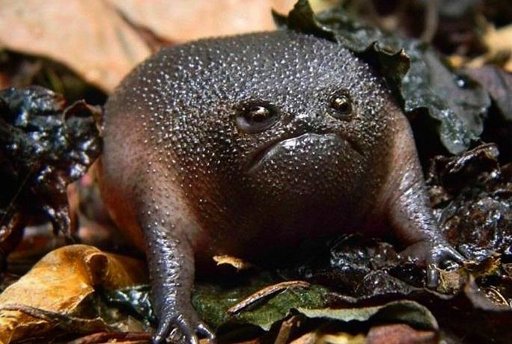